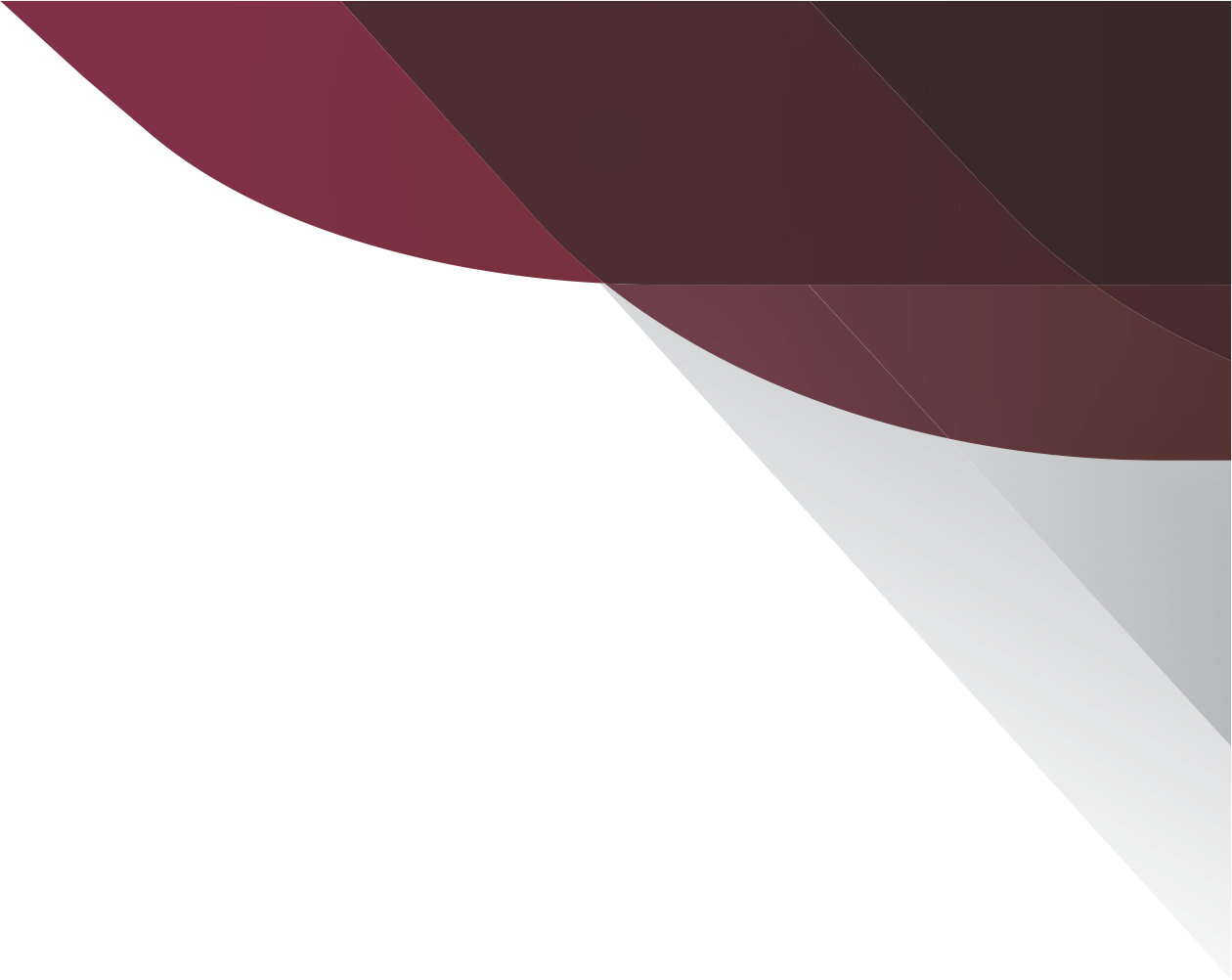 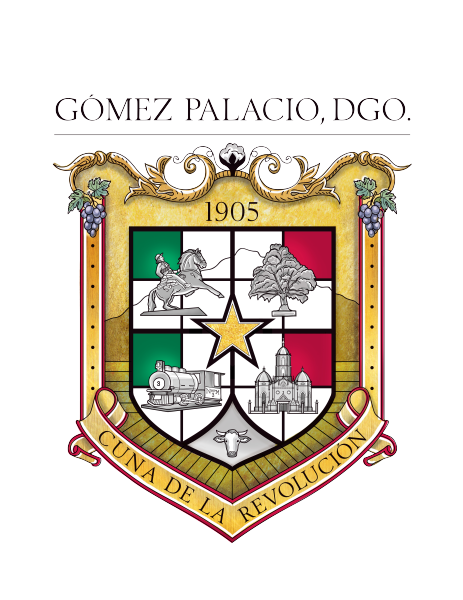 ANÁLISIS DE CAMBIO DE USO DE SUELO EN MUNICIPIO DE GÓMEZ PALACIO, DGO., EN EL CONTEXTO DEL  ORDENAMIENTO ECOLÓGICO
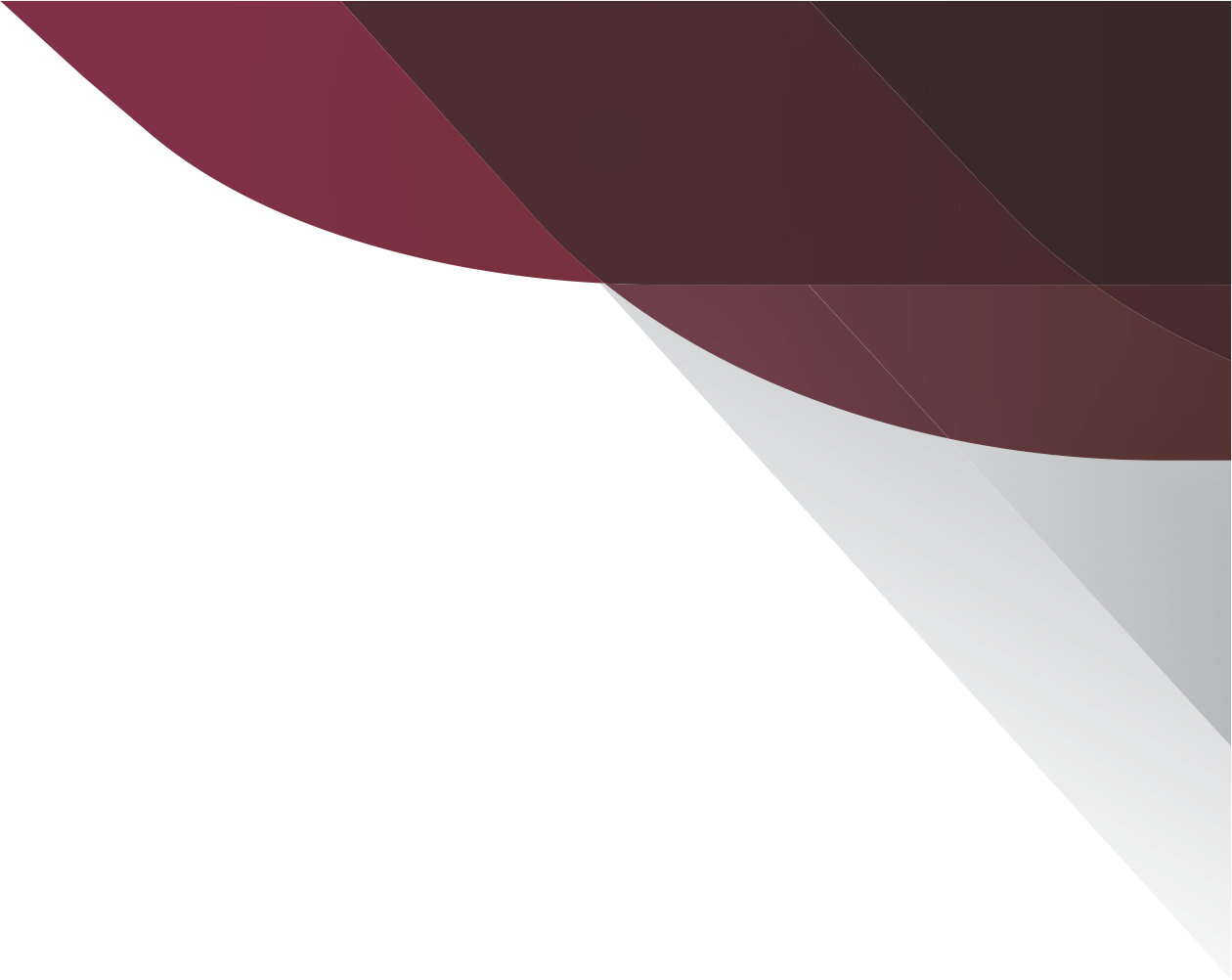 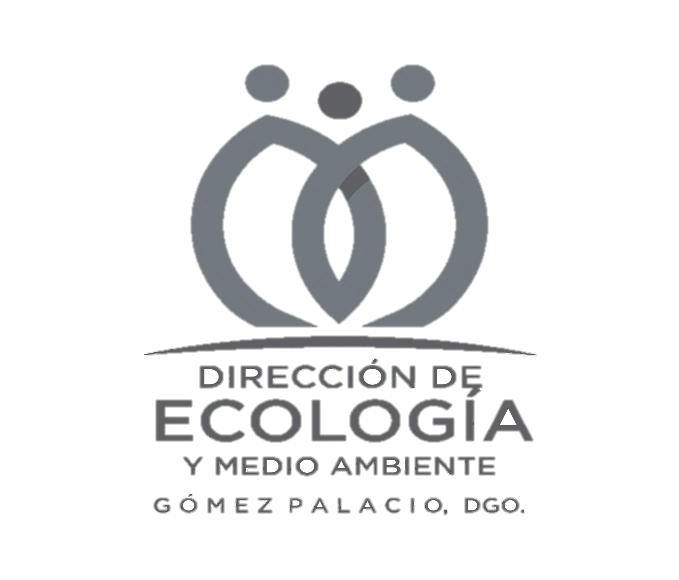 Dirección de Ecología y Medio Ambiente
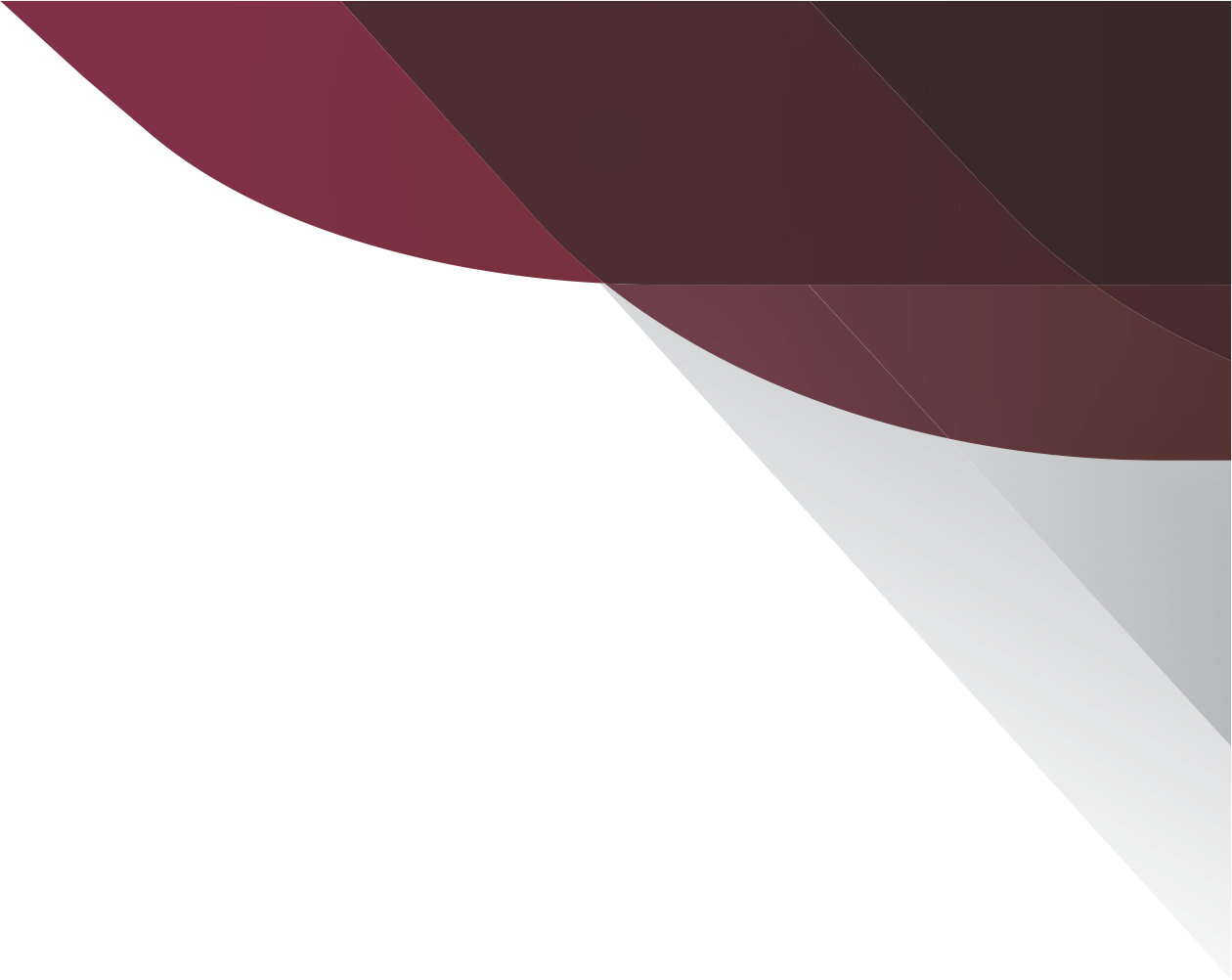 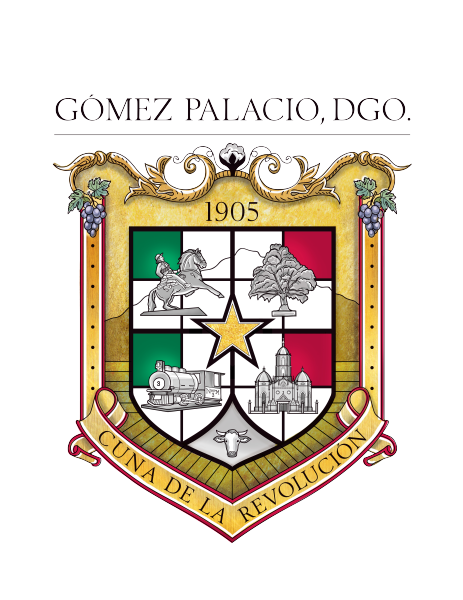 INTRODUCCIÓN
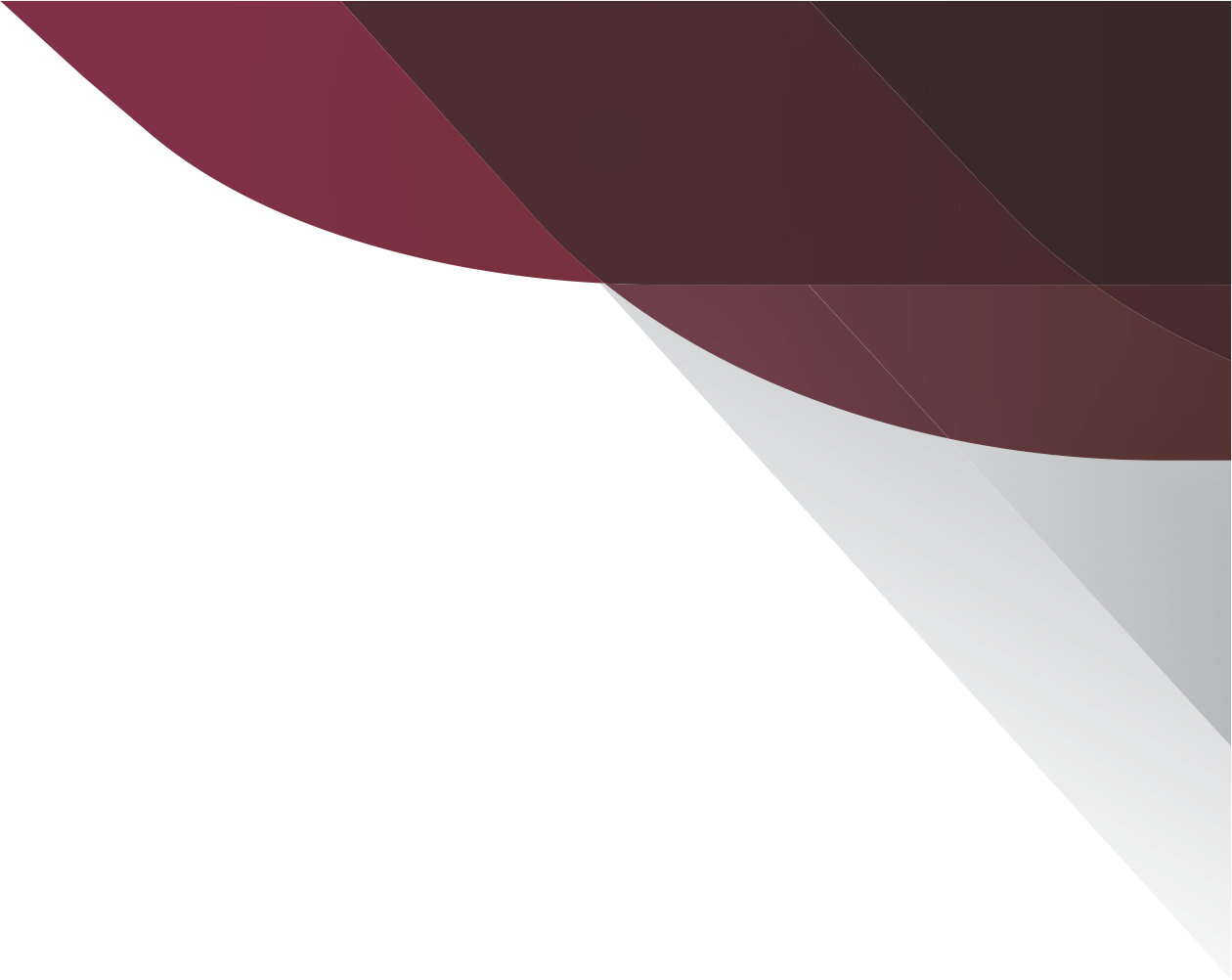 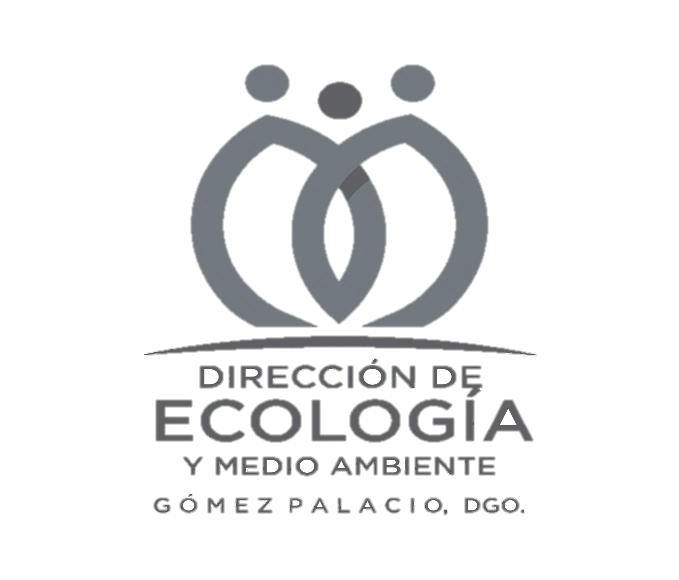 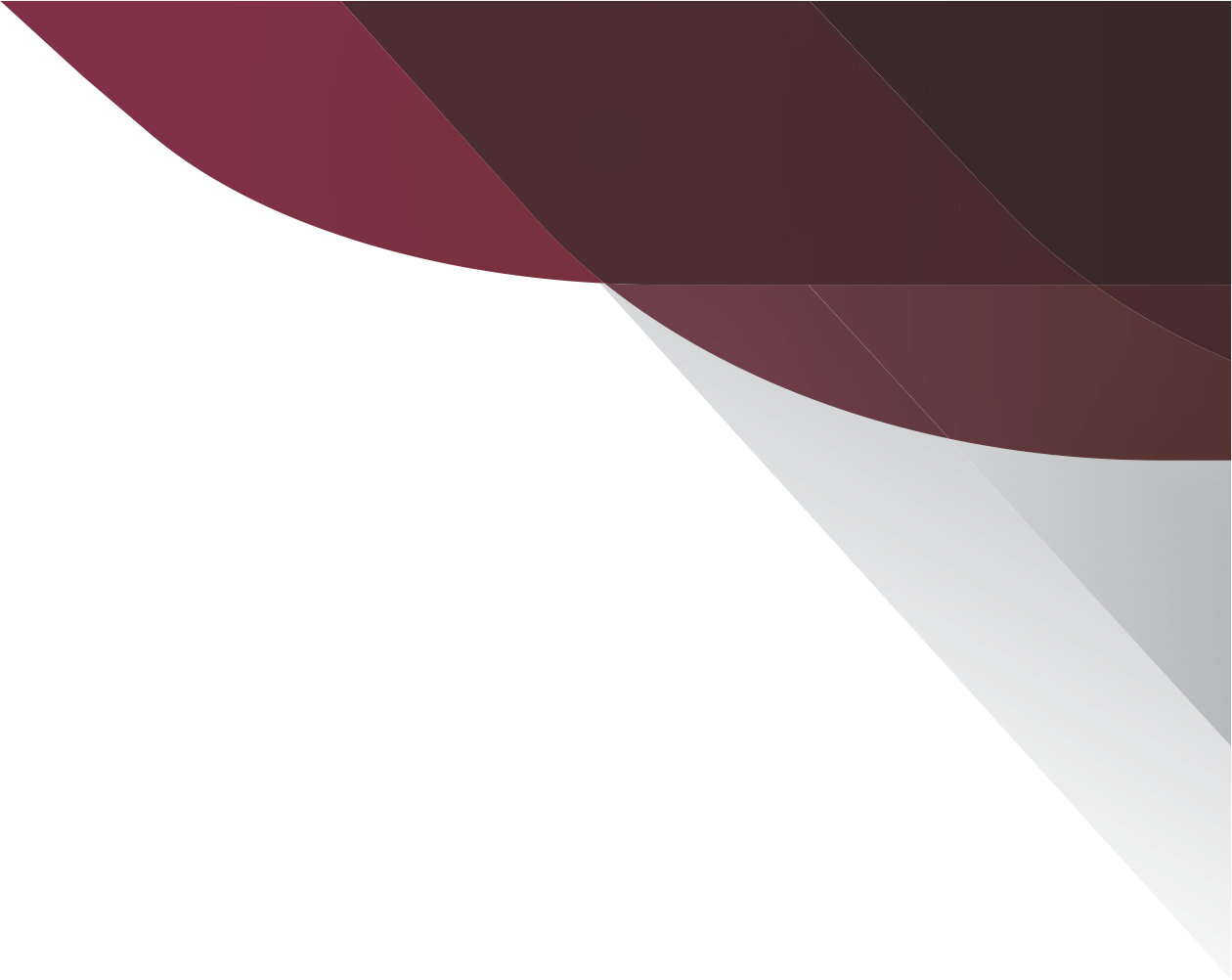 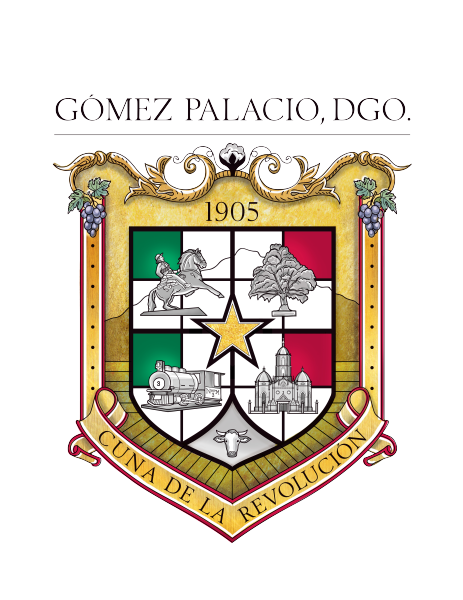 OBJETIVOS
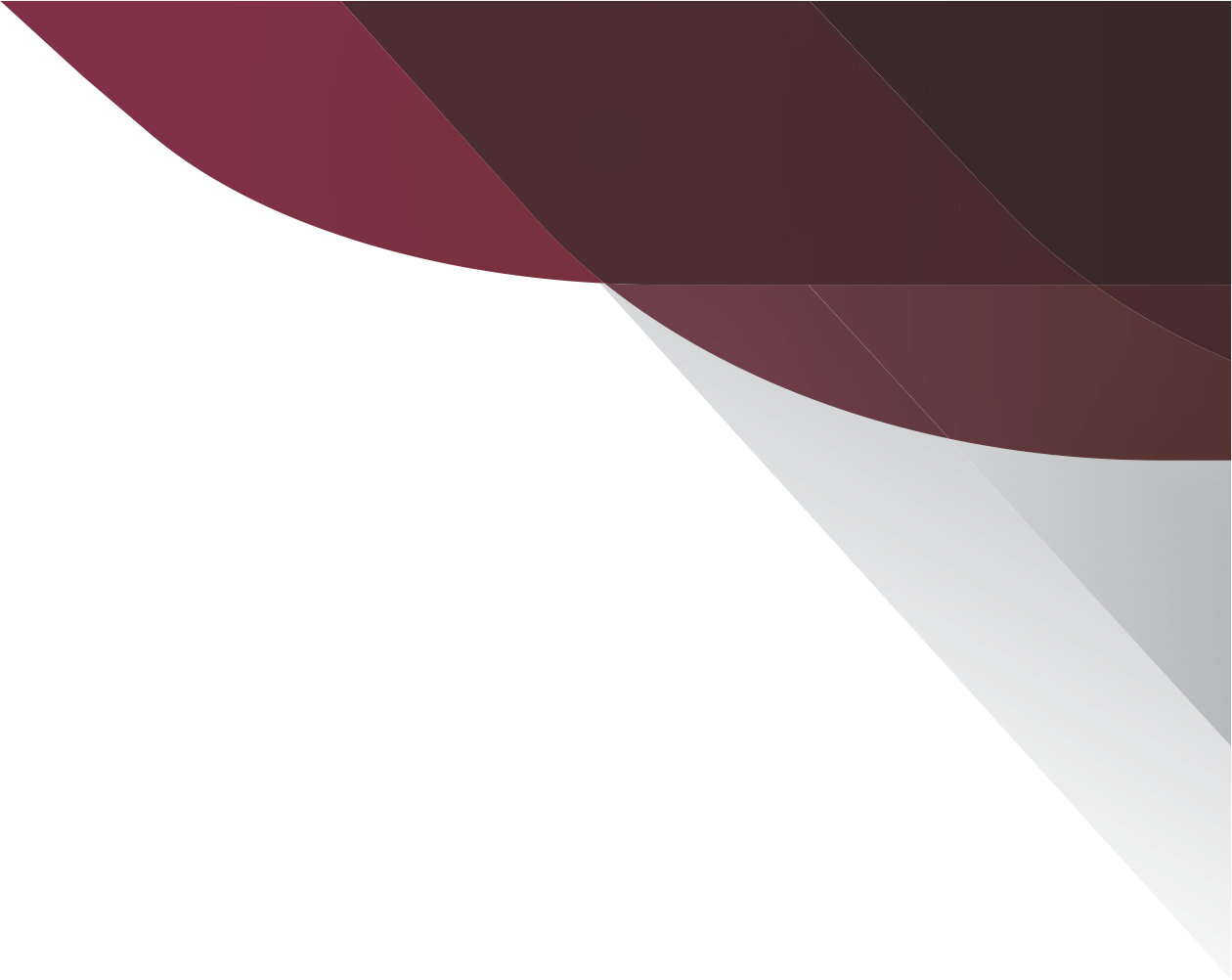 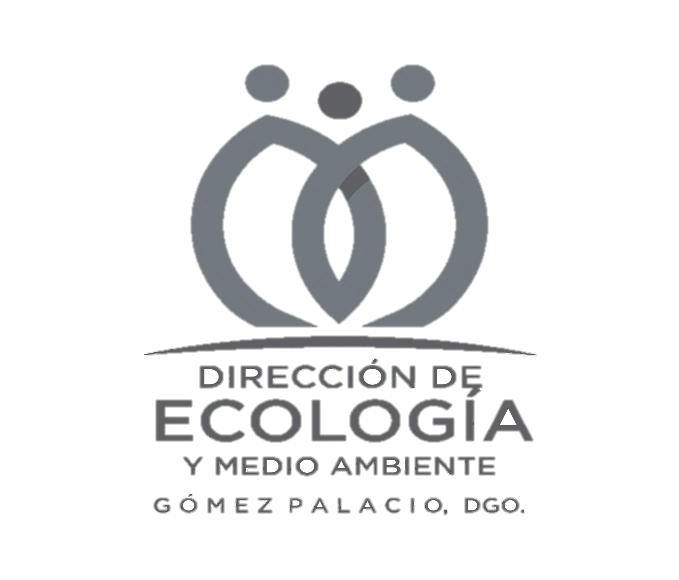 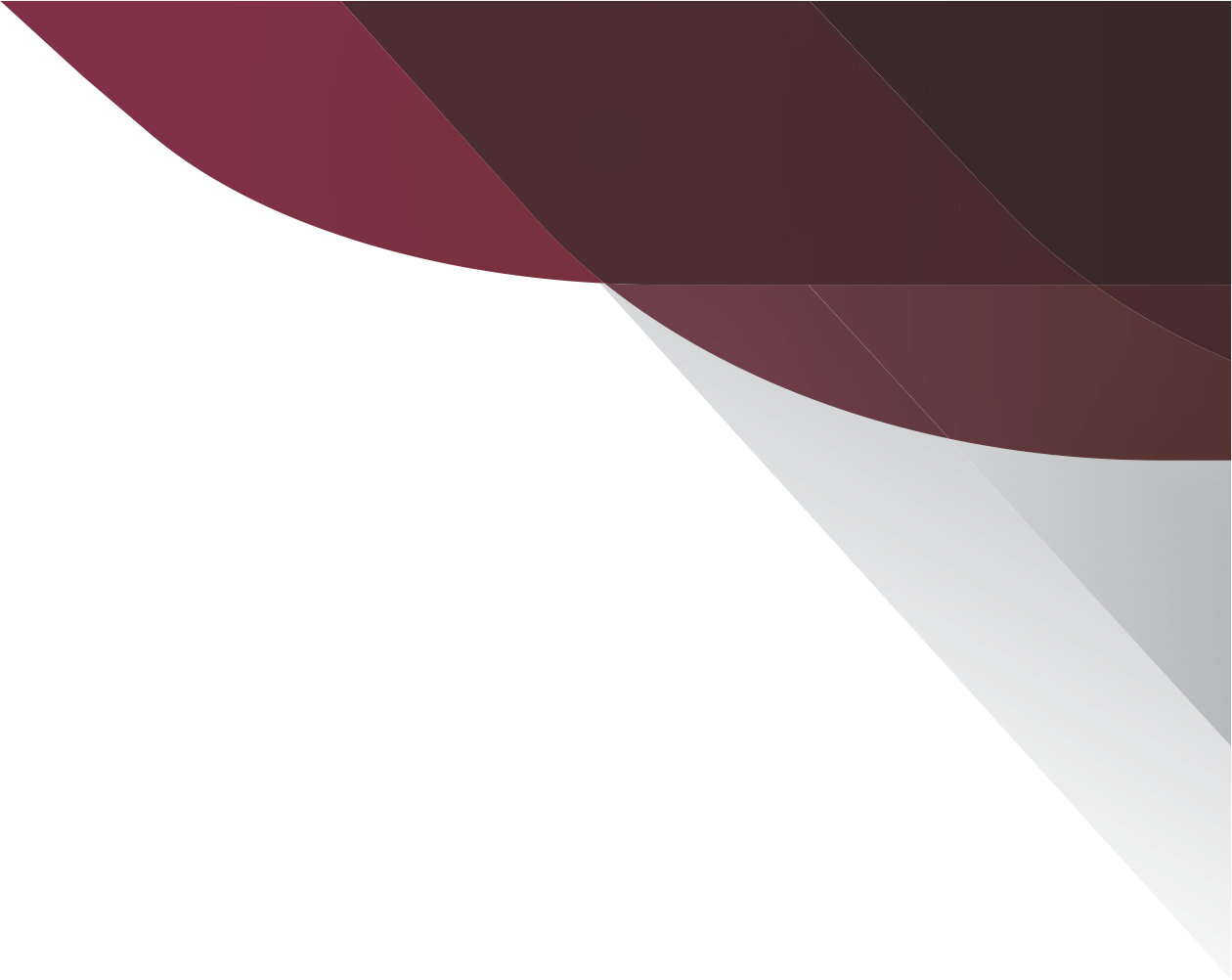 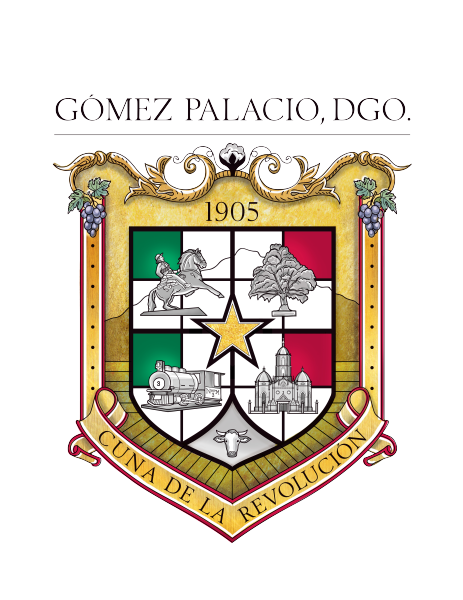 METODOLOGÍA
Clasificación supervisada
Imágenes satelitales Landsat 8 – Octubre, 2014.
Imágenes satelitales Landsat 8 – Octubre, 2019.
Características de las imágenes:
Imágenes sin inconsistencias o errores en los pixeles.
Sin grados de nubosidad.
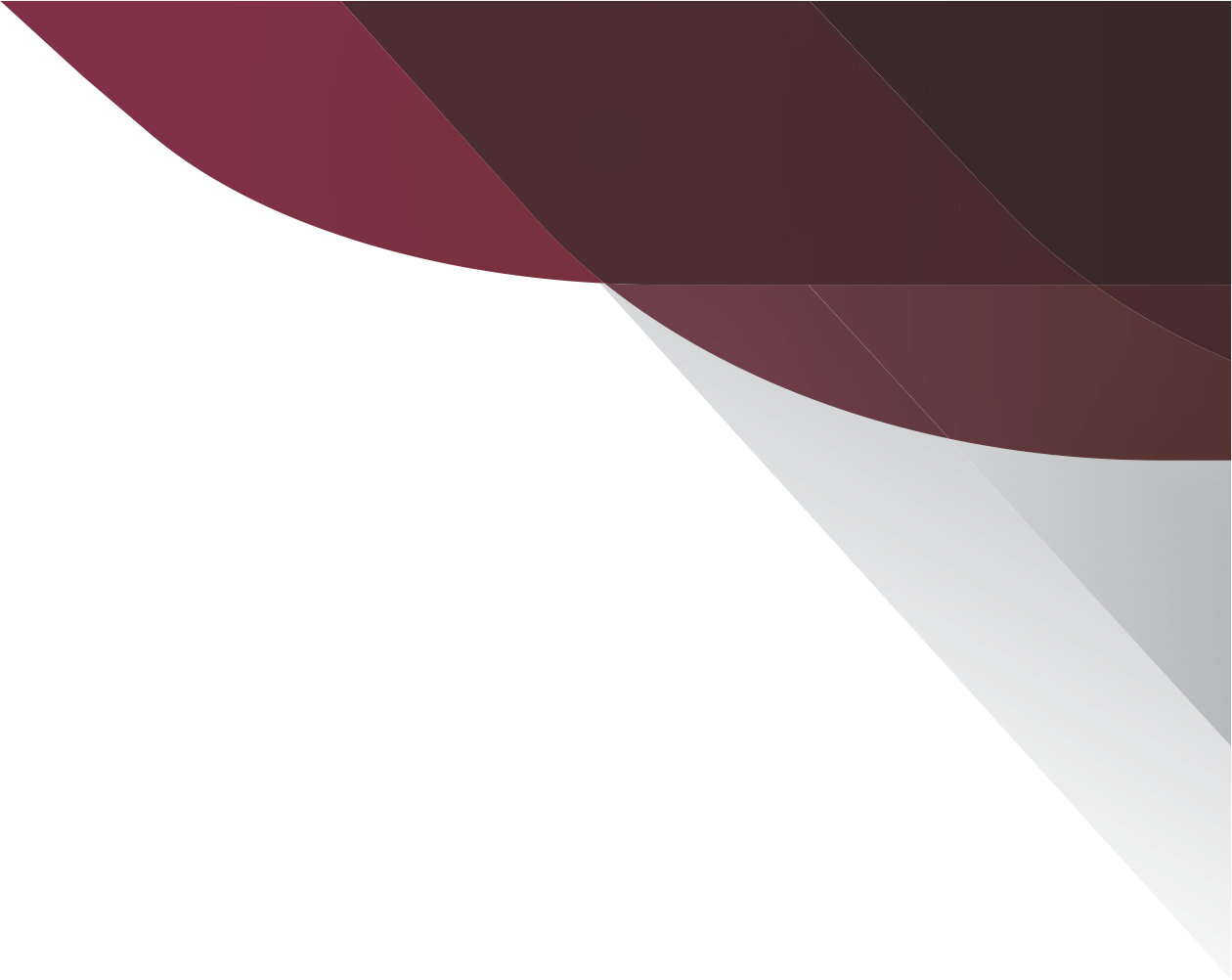 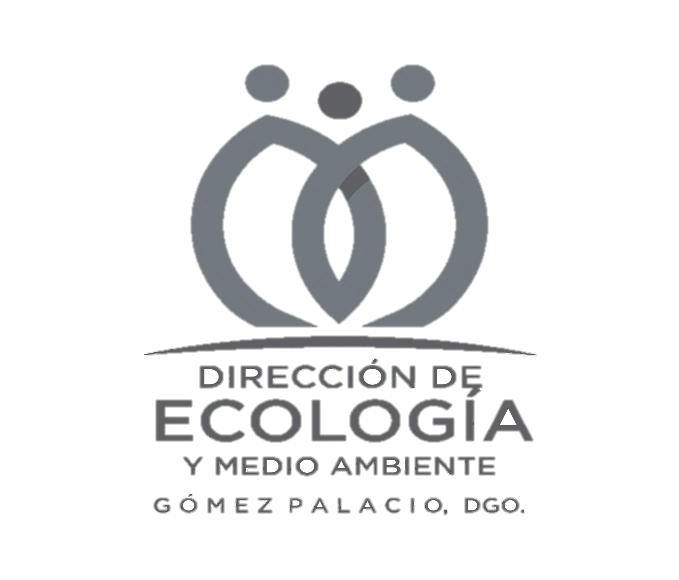 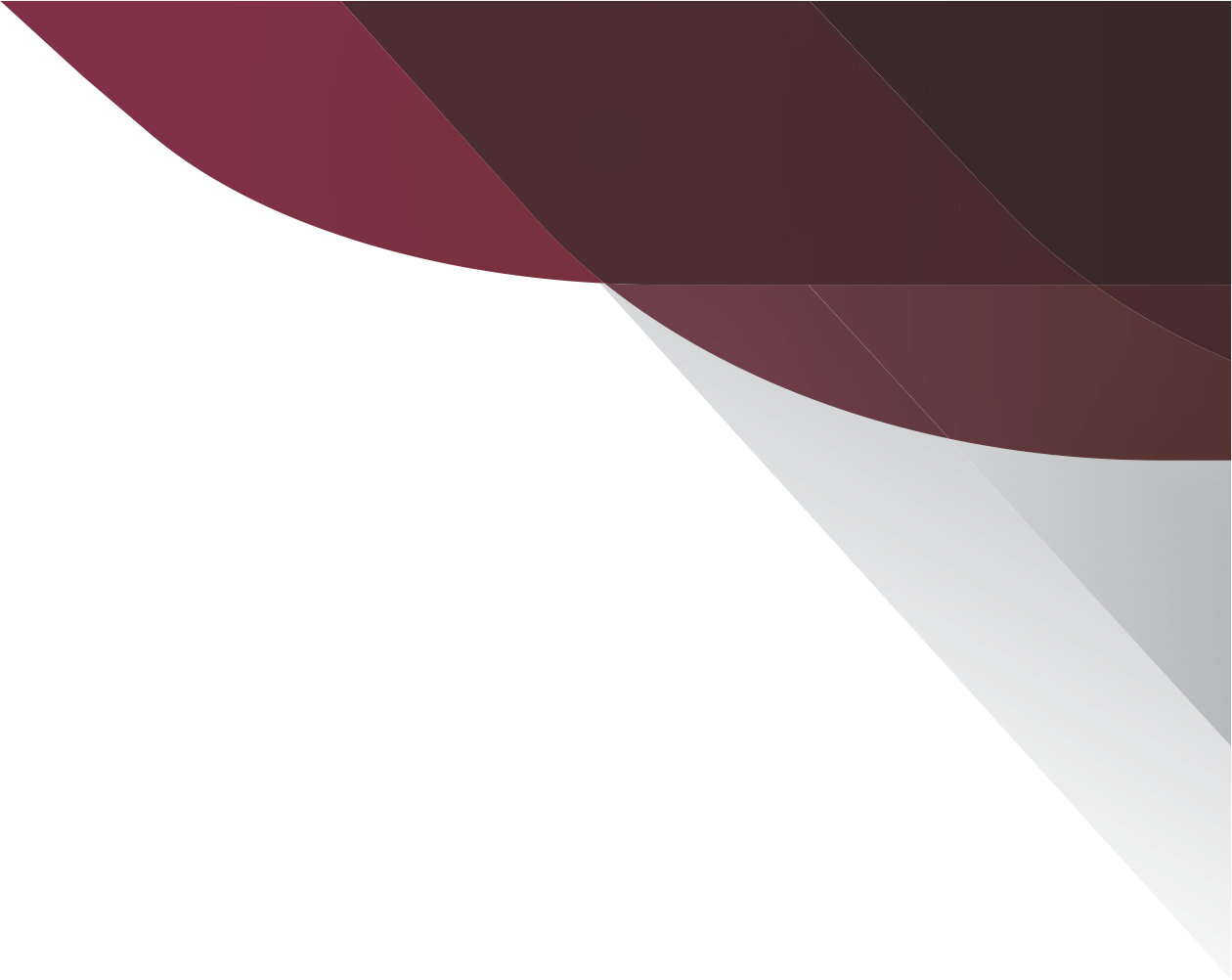 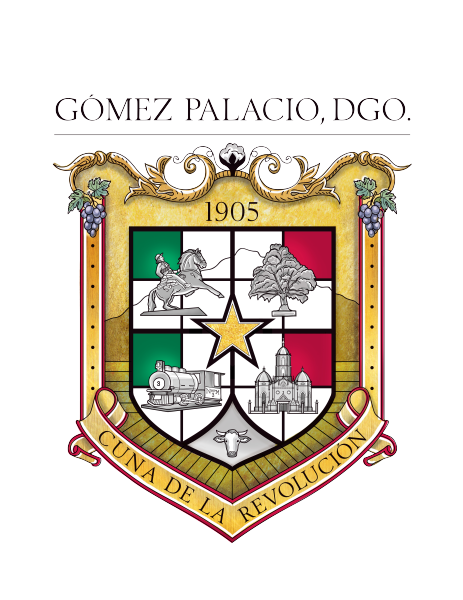 METODOLOGÍA
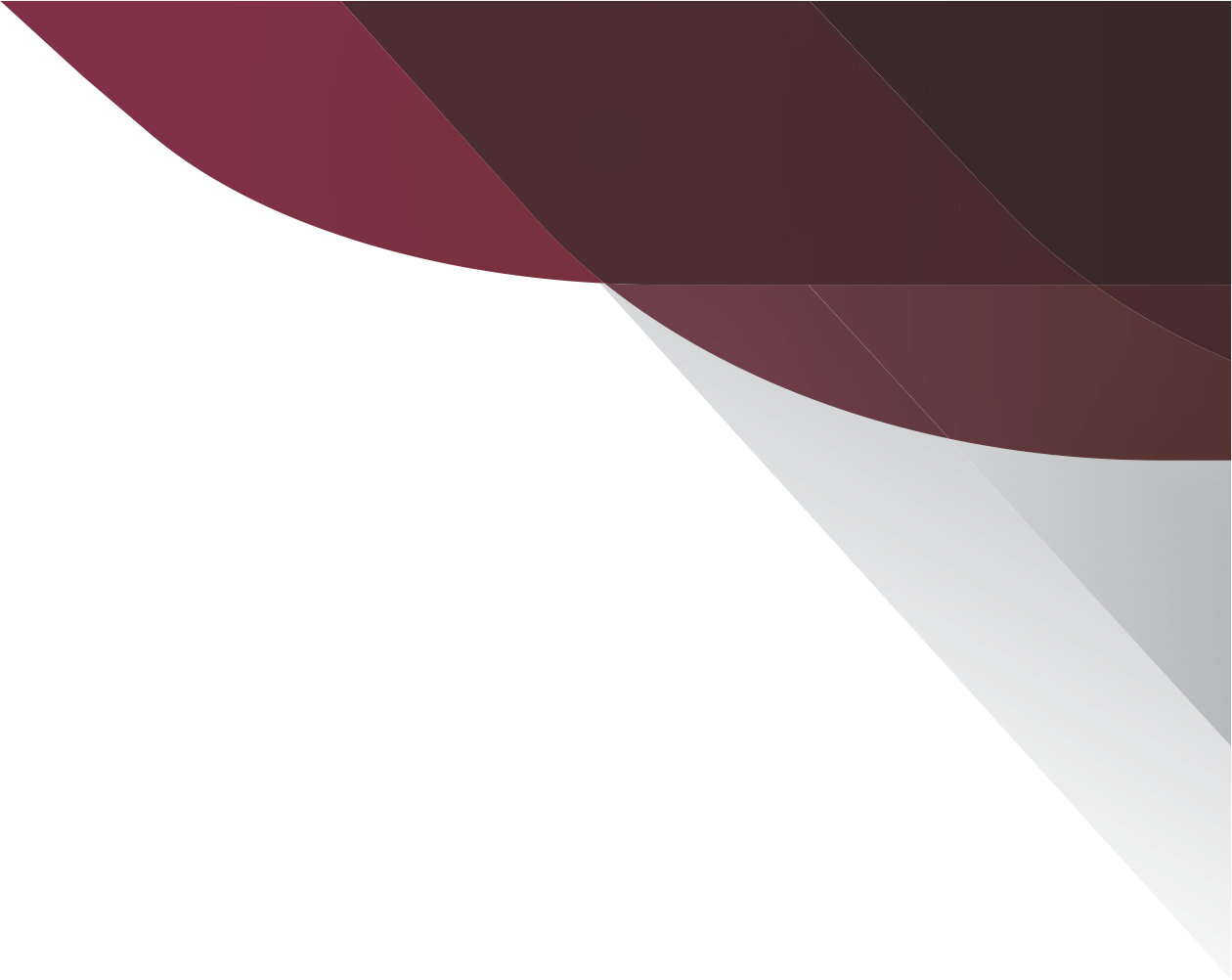 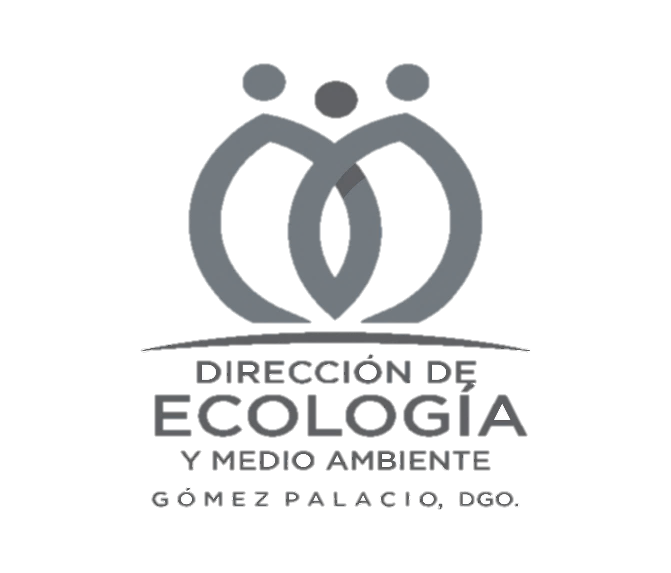 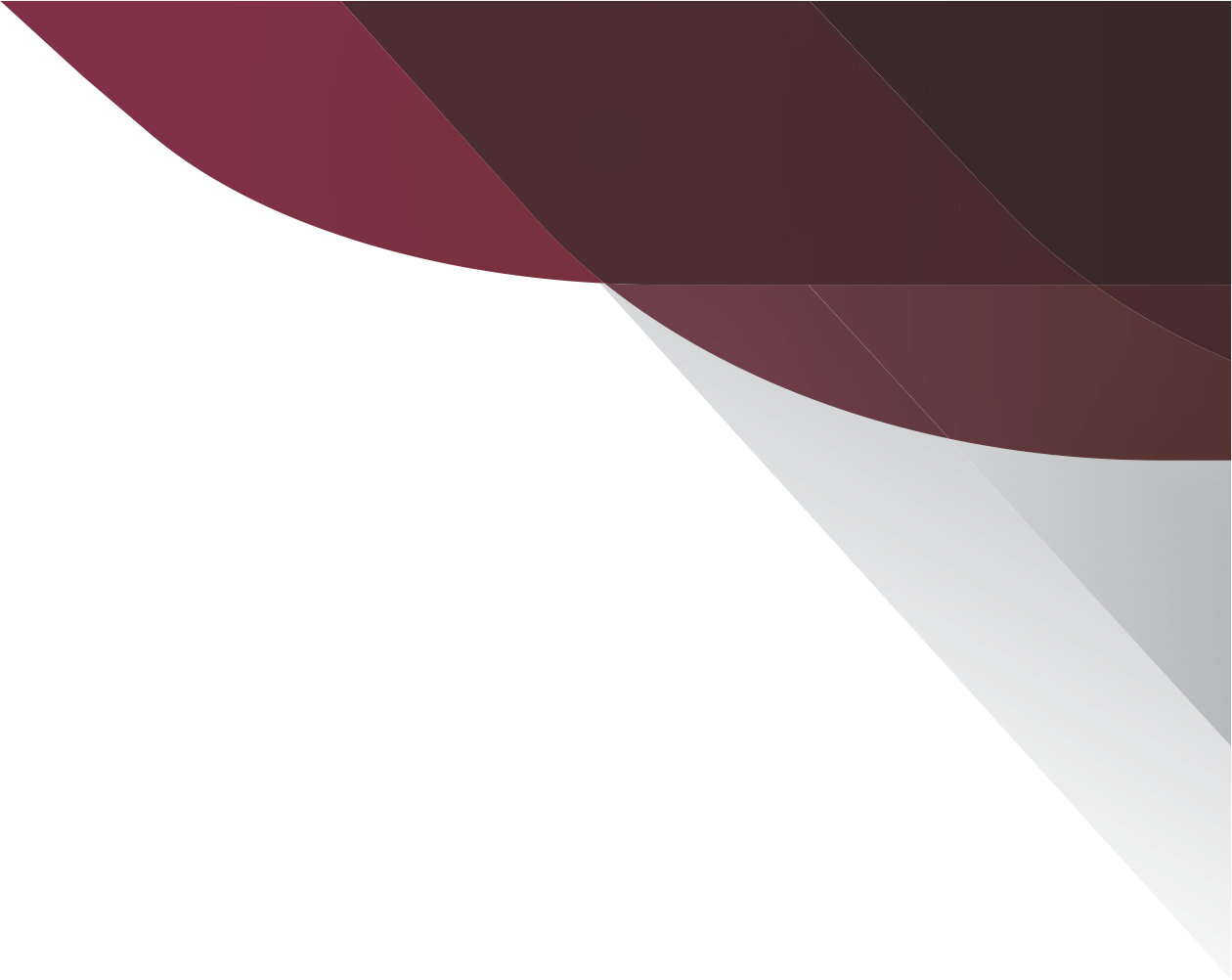 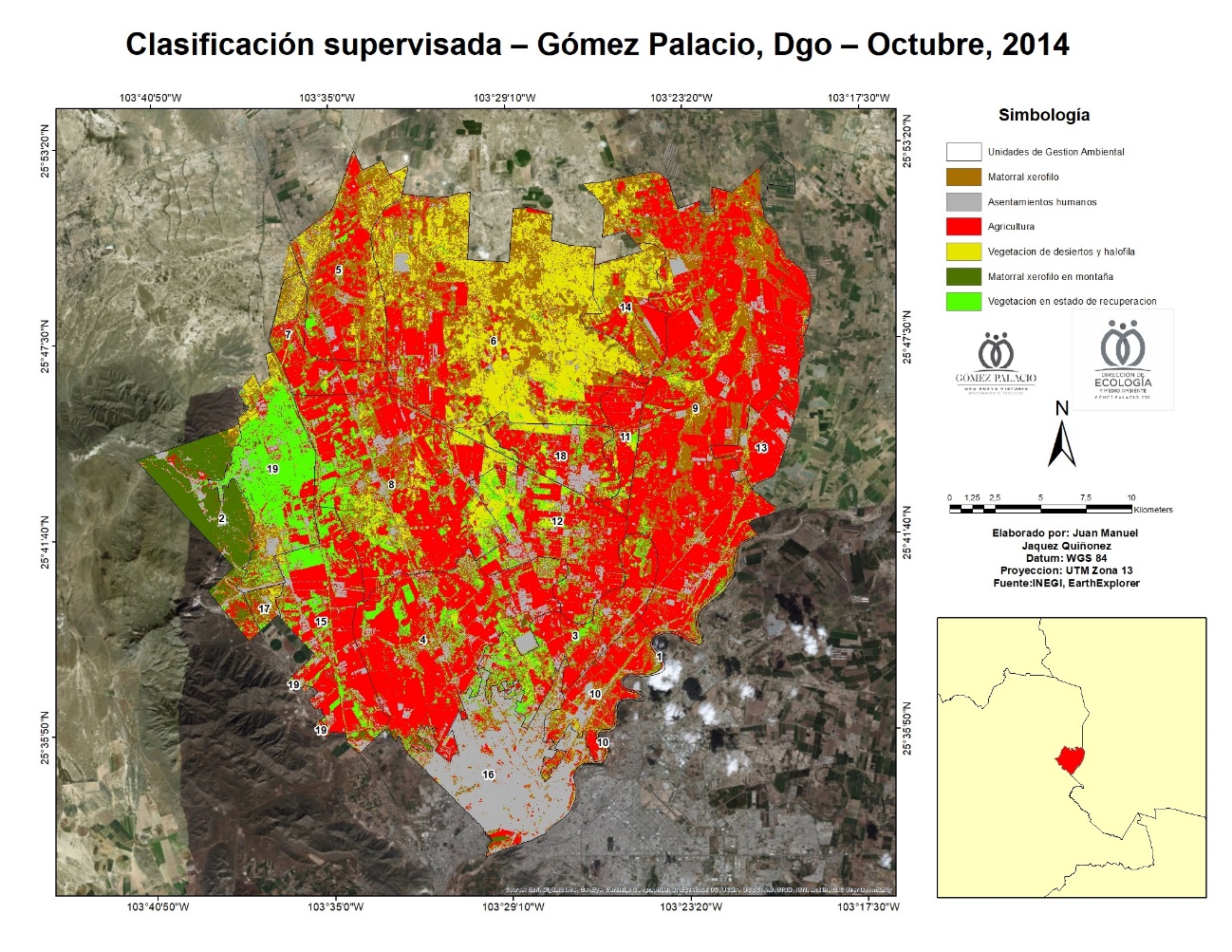 RESULTADOS Análisis imagen satelital octubre 2014
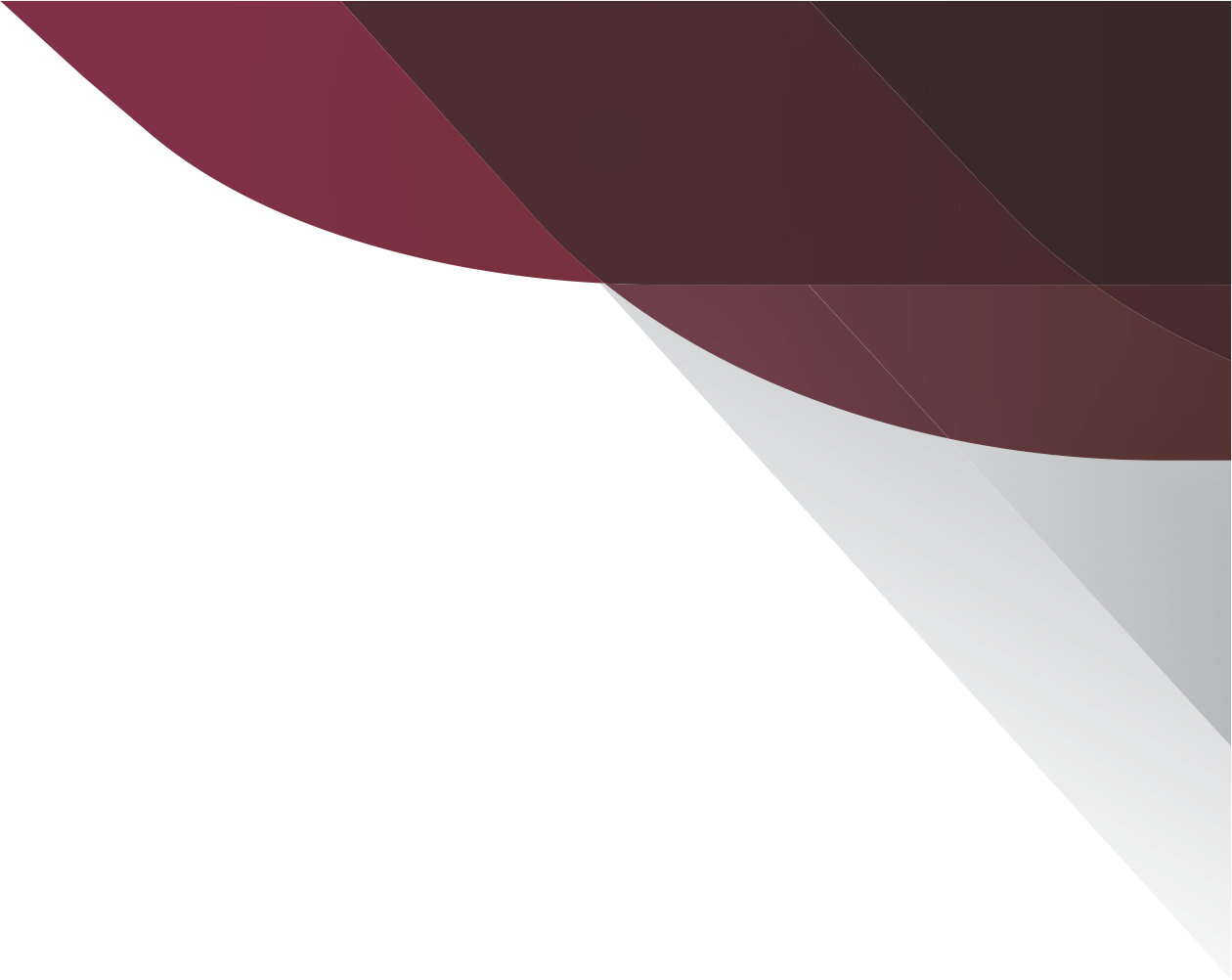 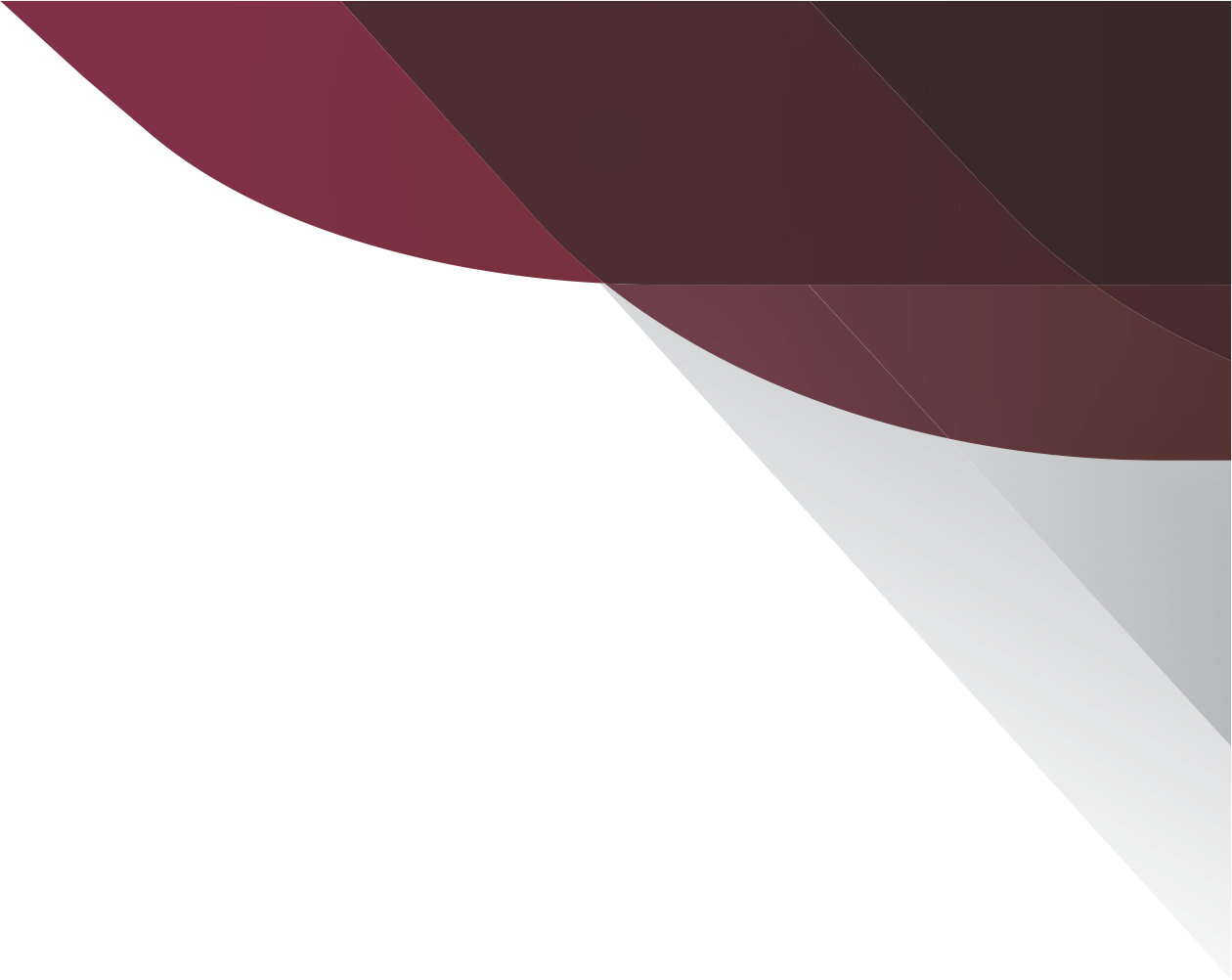 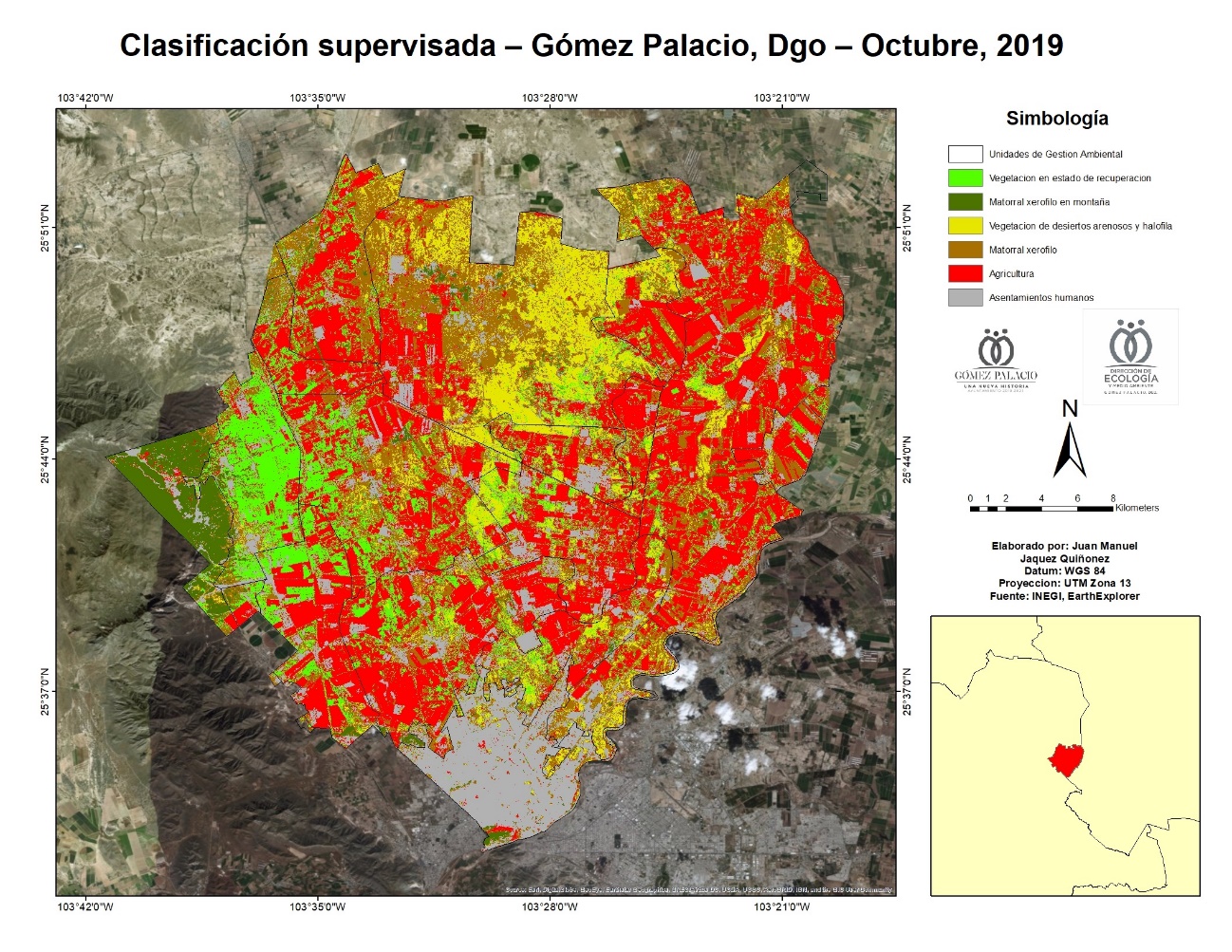 RESULTADOS
Análisis imagen satelital octubre 2019
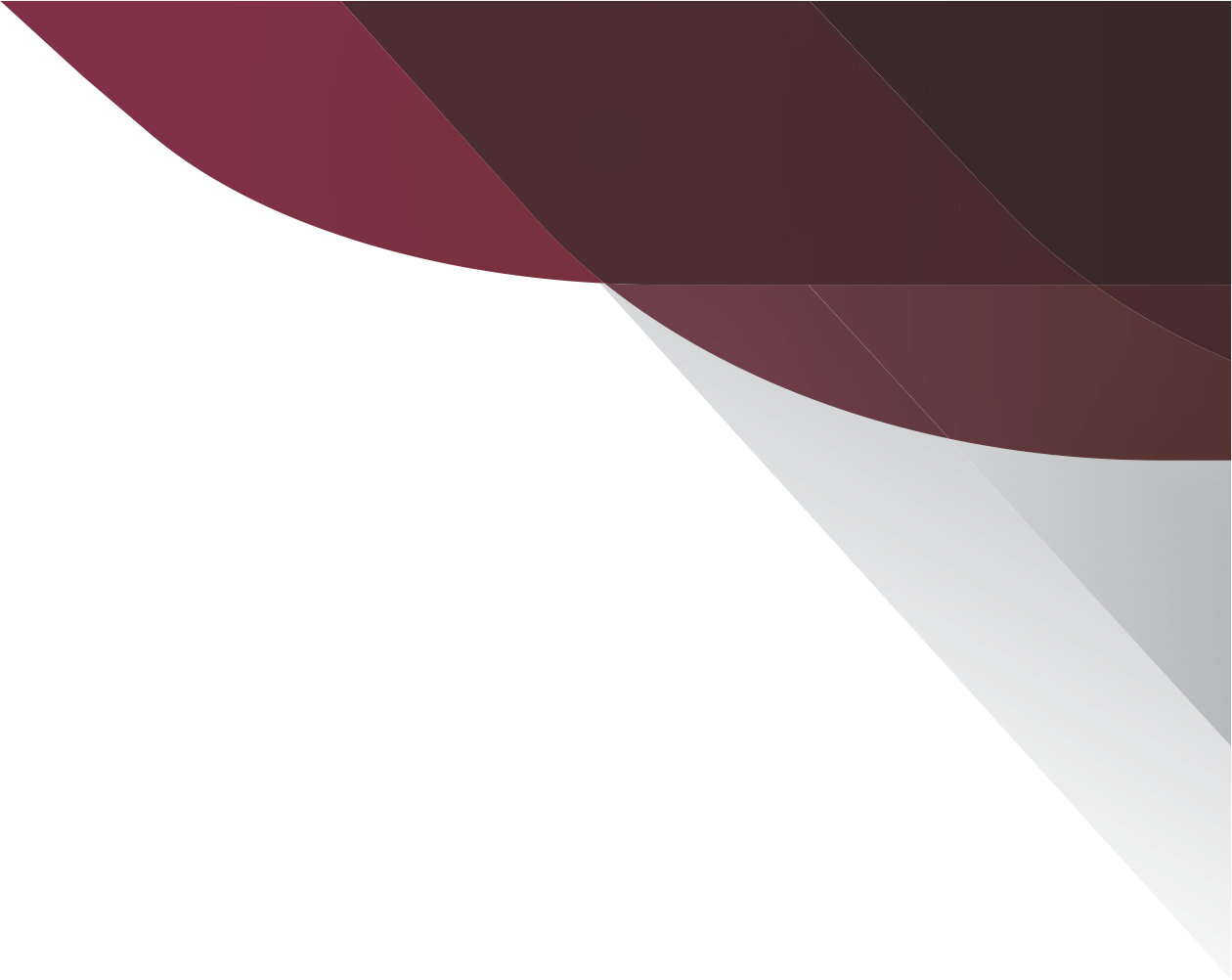 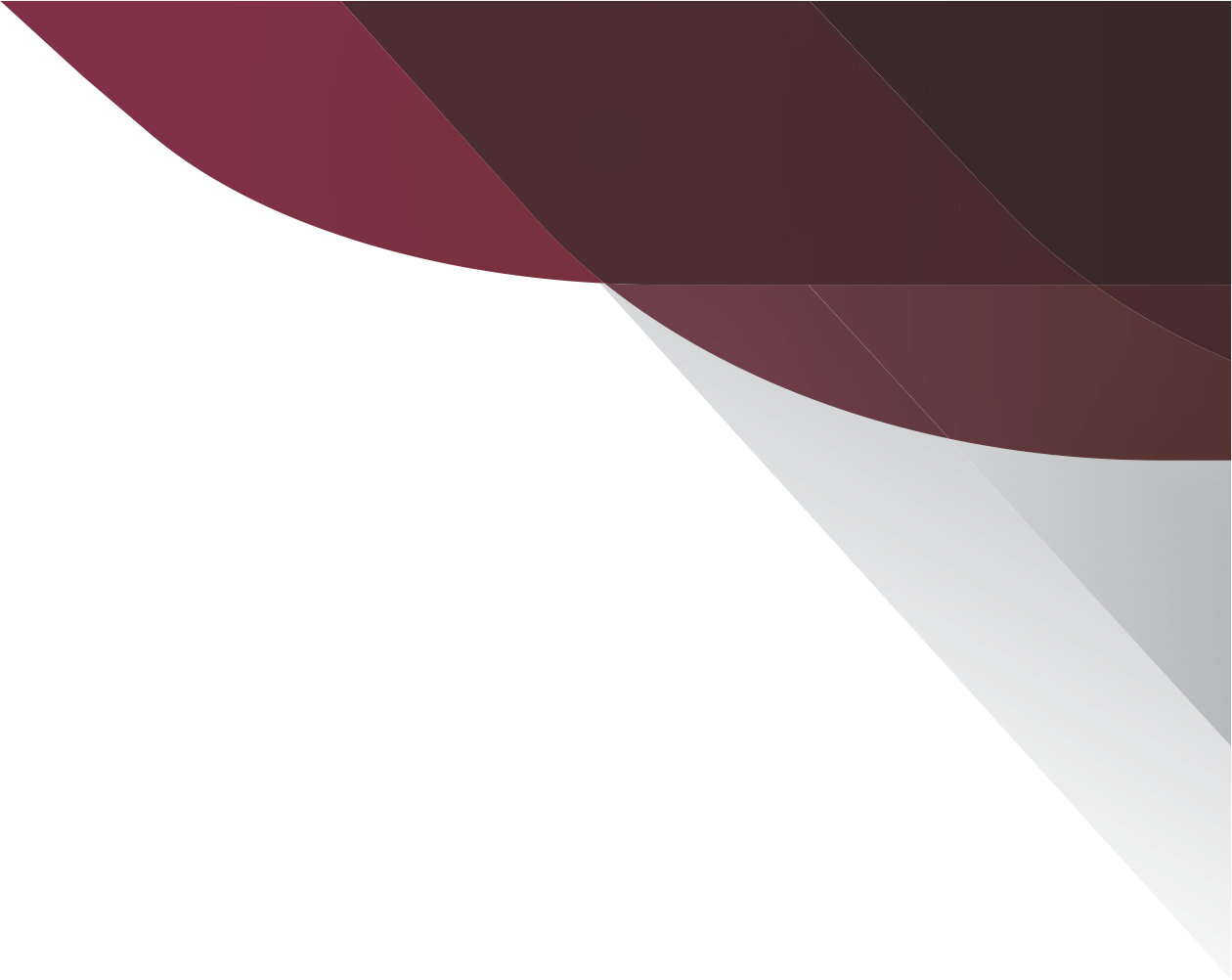 RESULTADOS
RESULTADOS
Clases por Unidad de Gestión Ambiental (UGA) en octubre de 2014. 
Aprovechamiento 
Conservación
Protección
Restauración
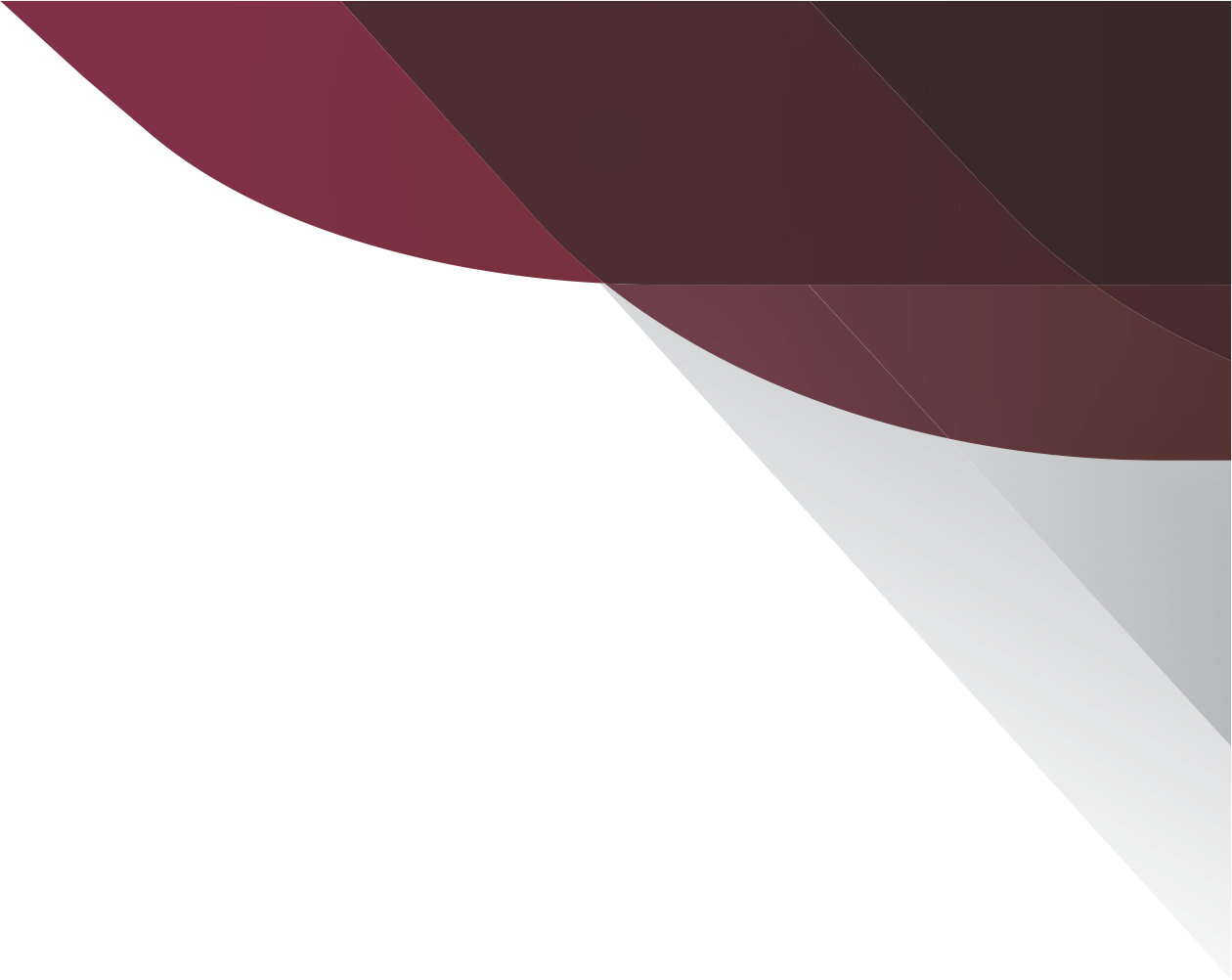 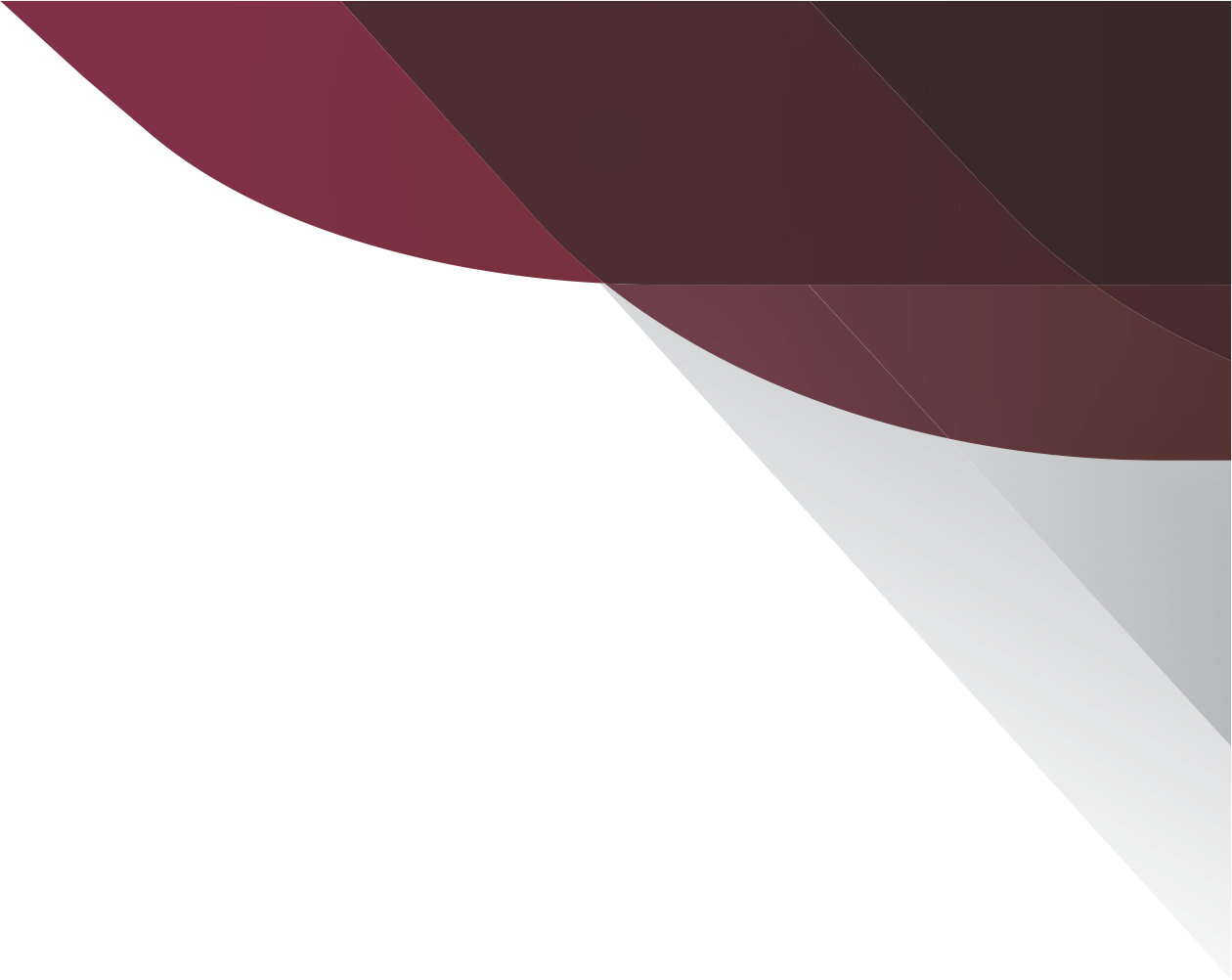 RESULTADOS
Clases por UGA en octubre de 2019. 
Aprovechamiento 
Conservación
Protección
Restauración
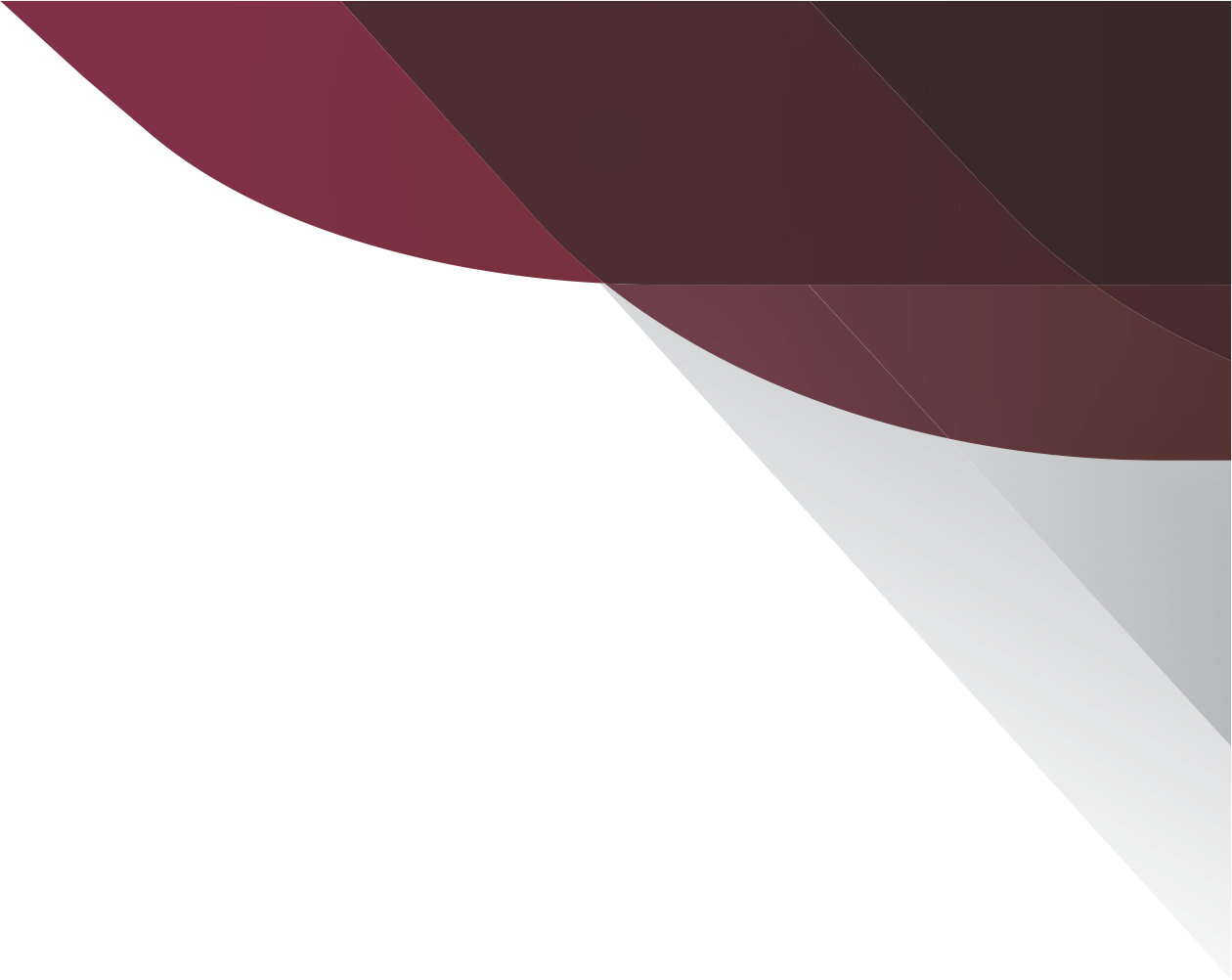 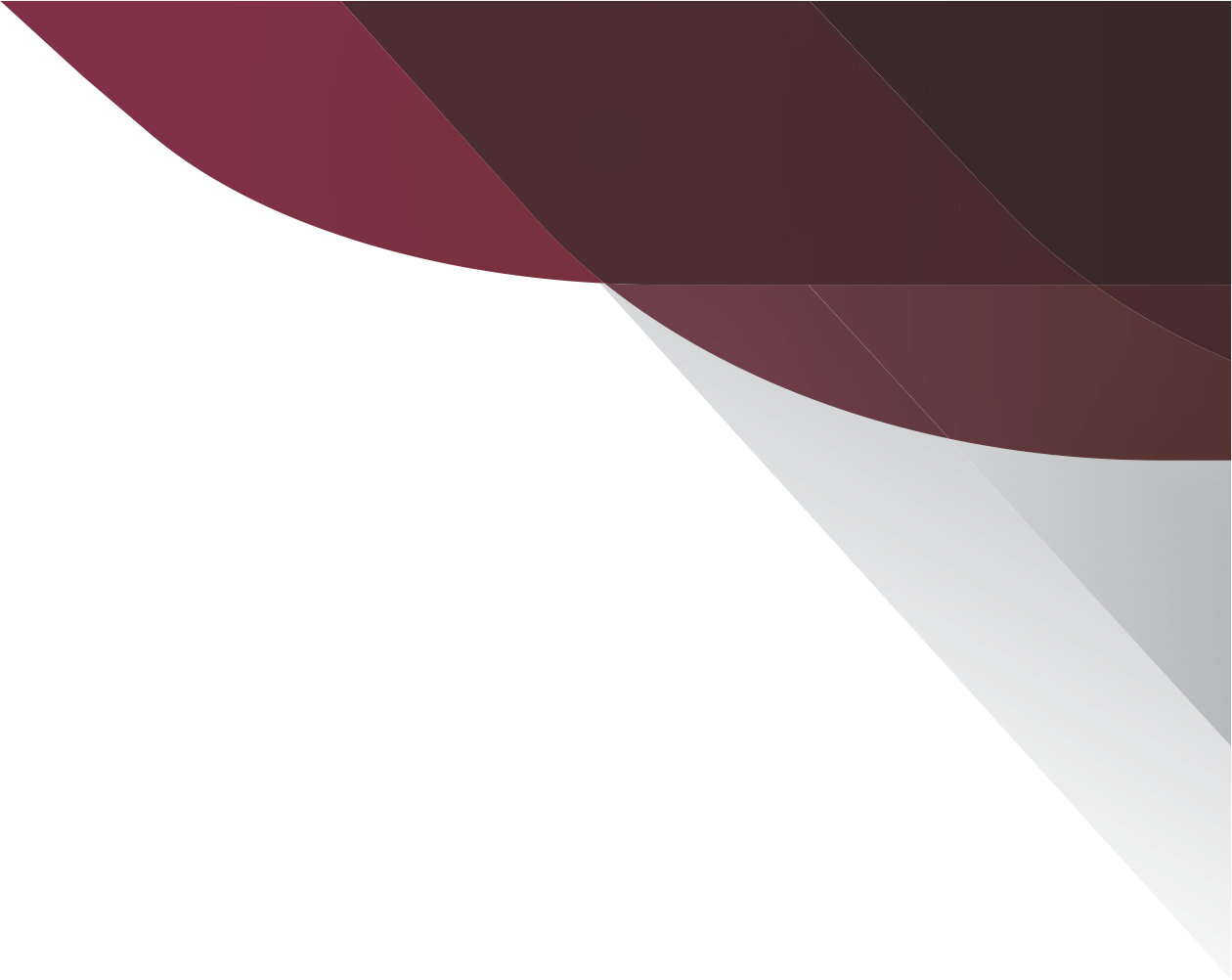 RESULTADOS GENERALES
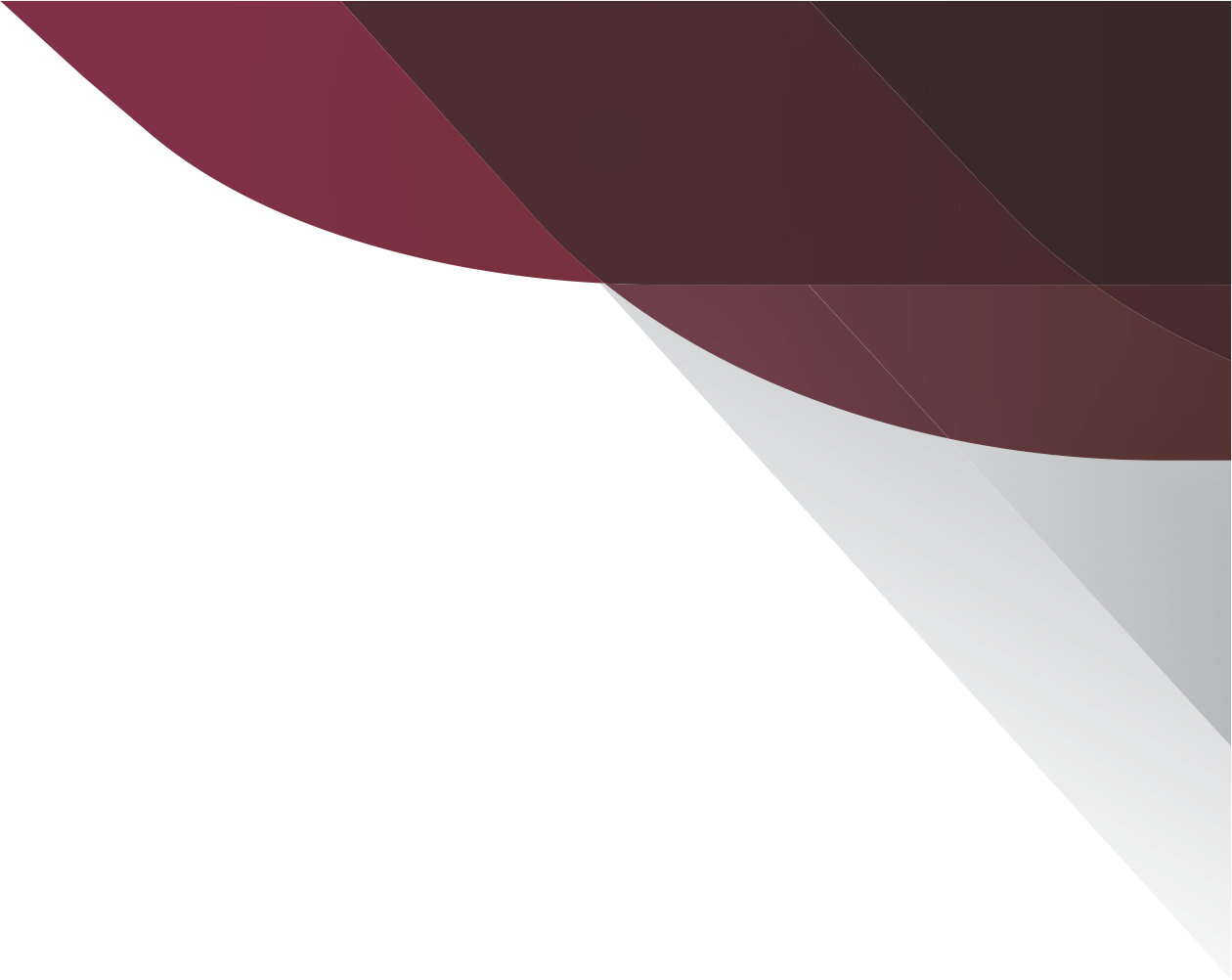 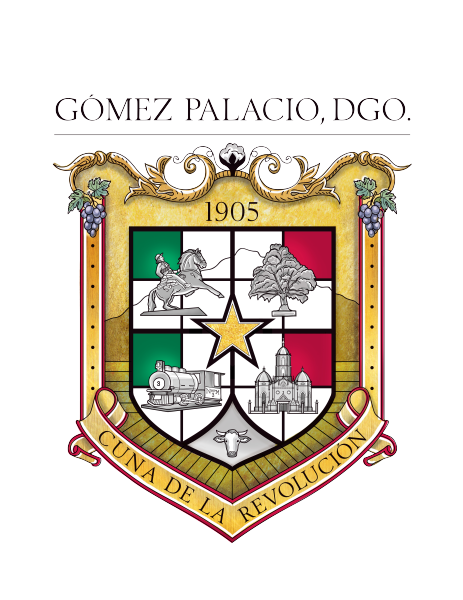 RESULTADOS POR UGA
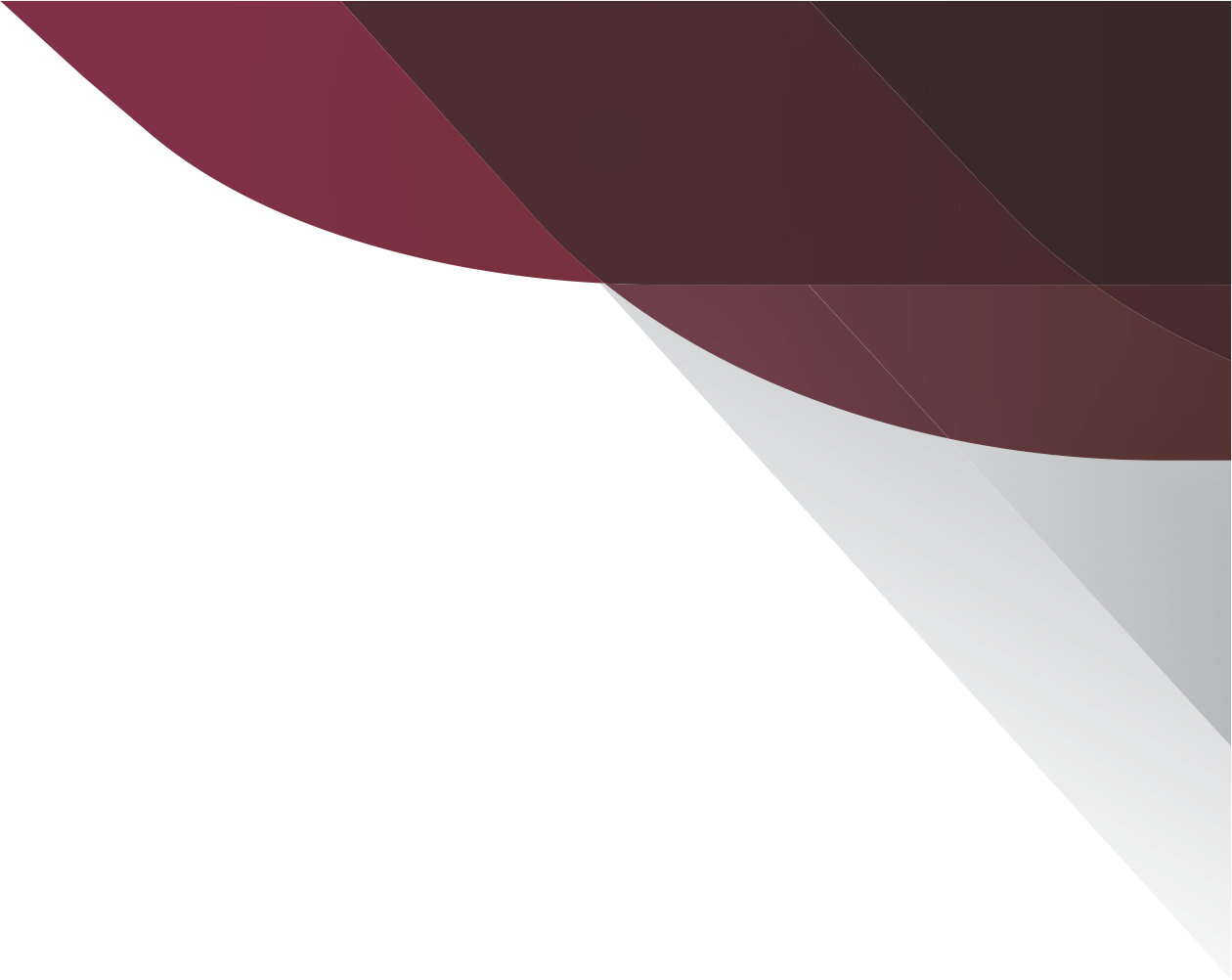 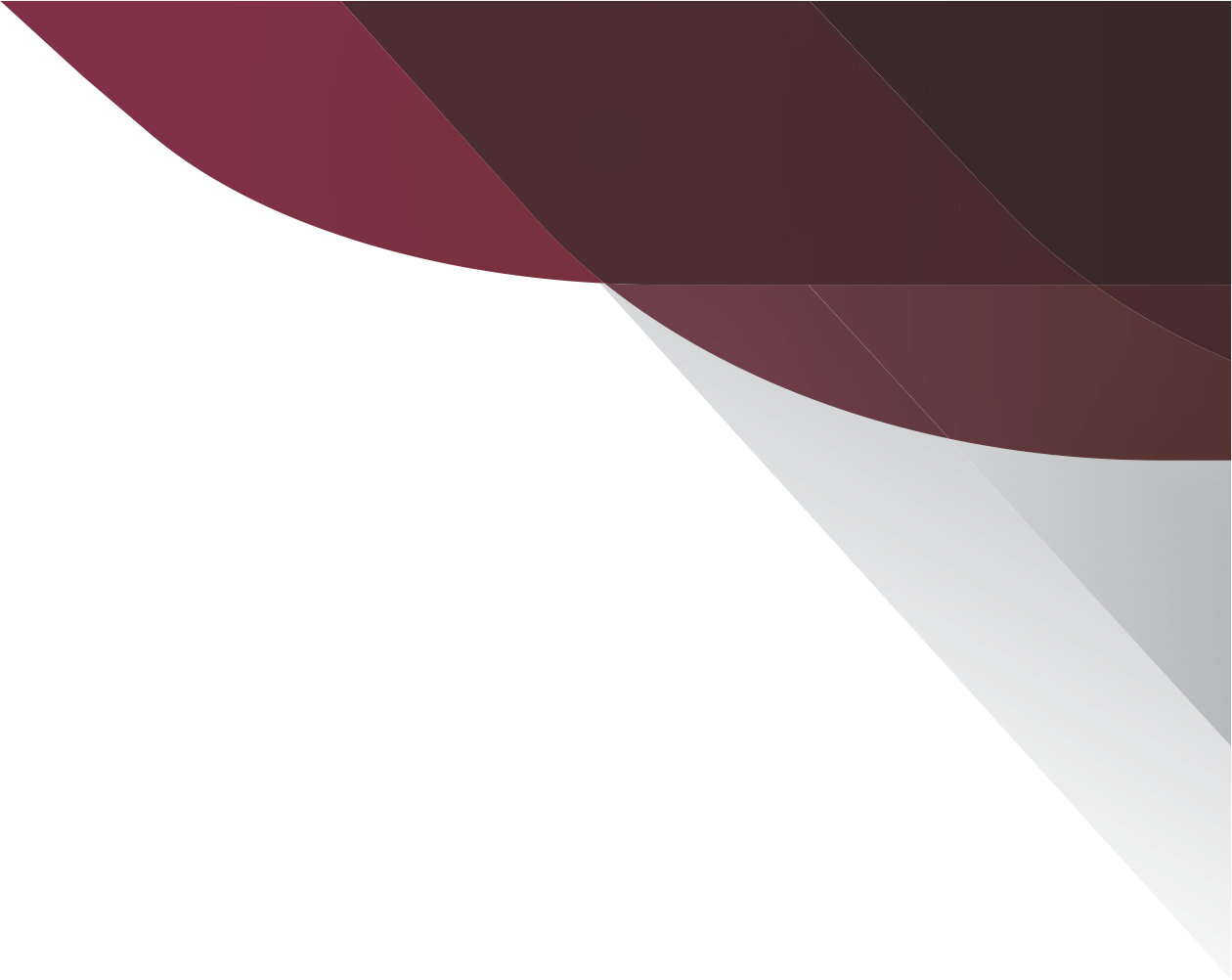 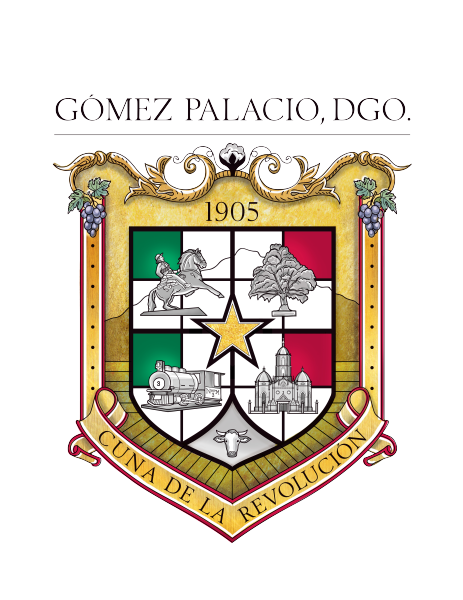 RESULTADOS POR UGA
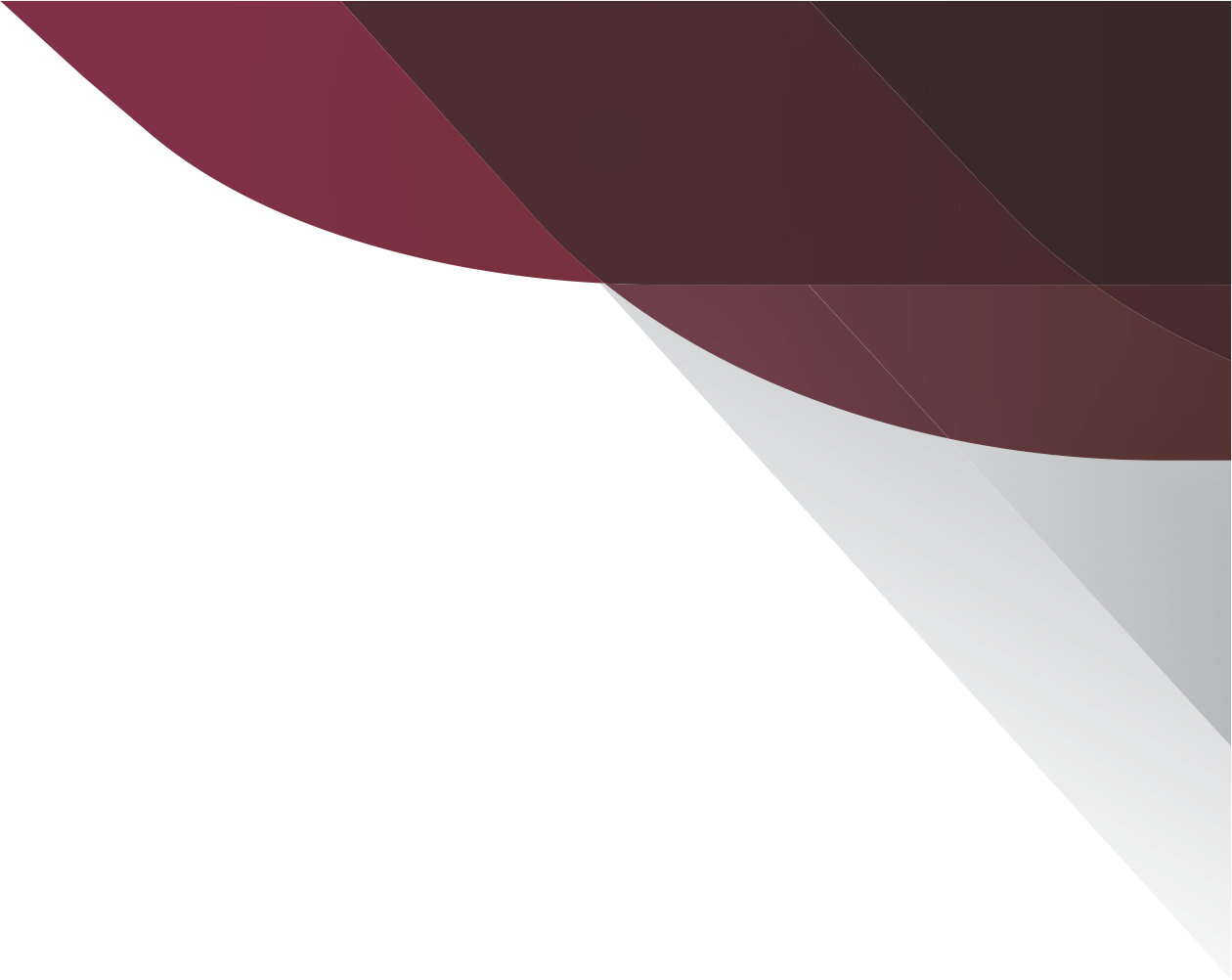 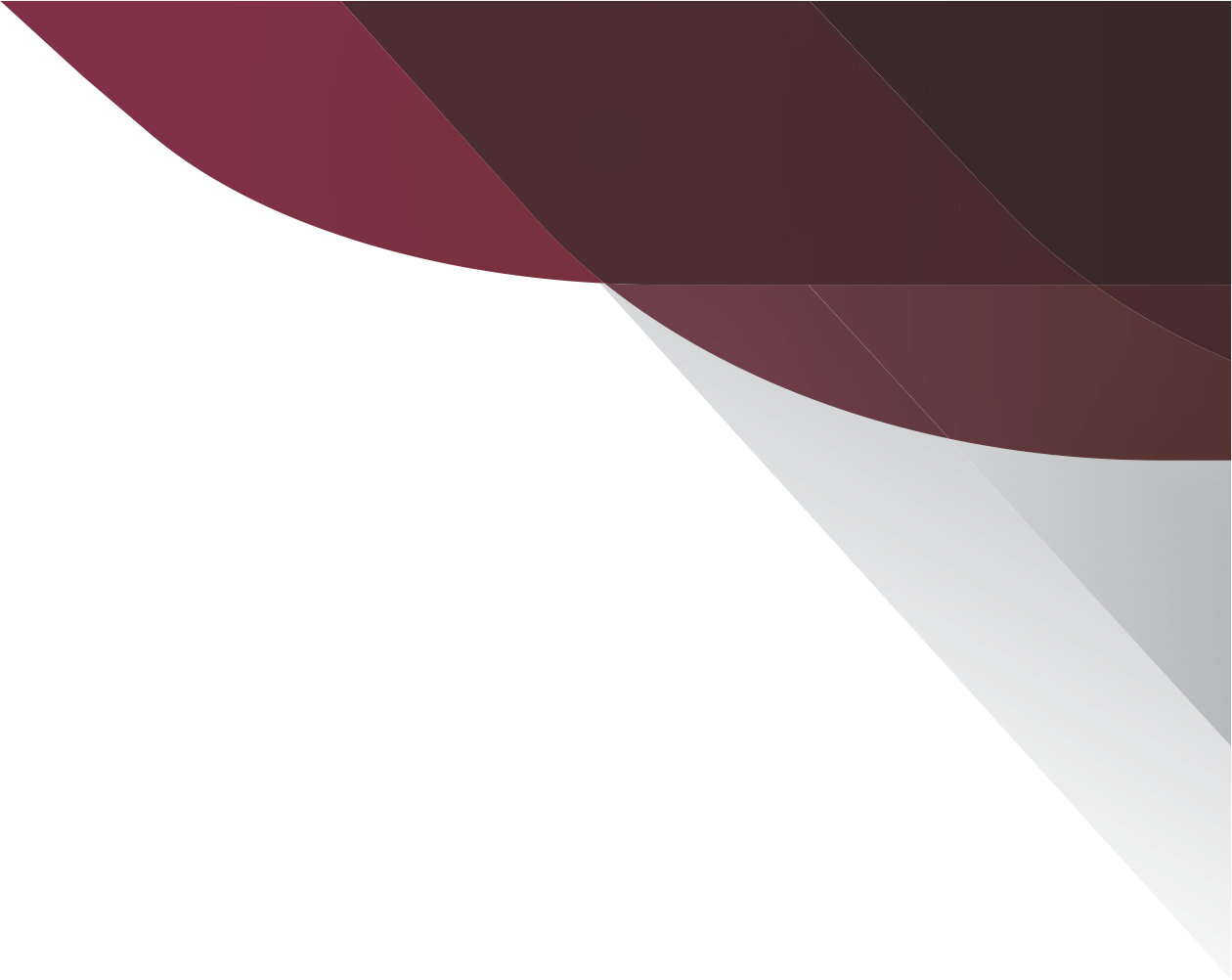 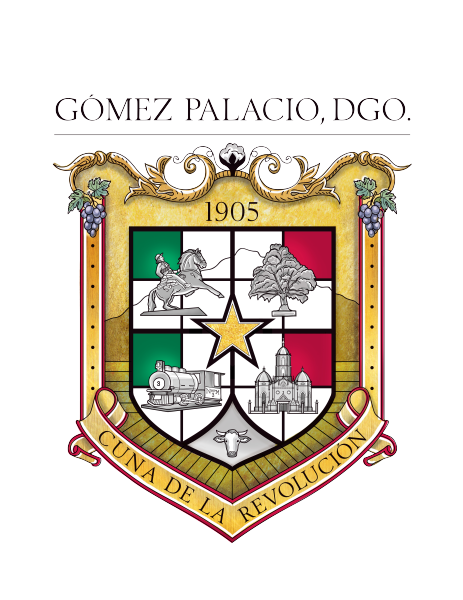 RESULTADOS POR UGA
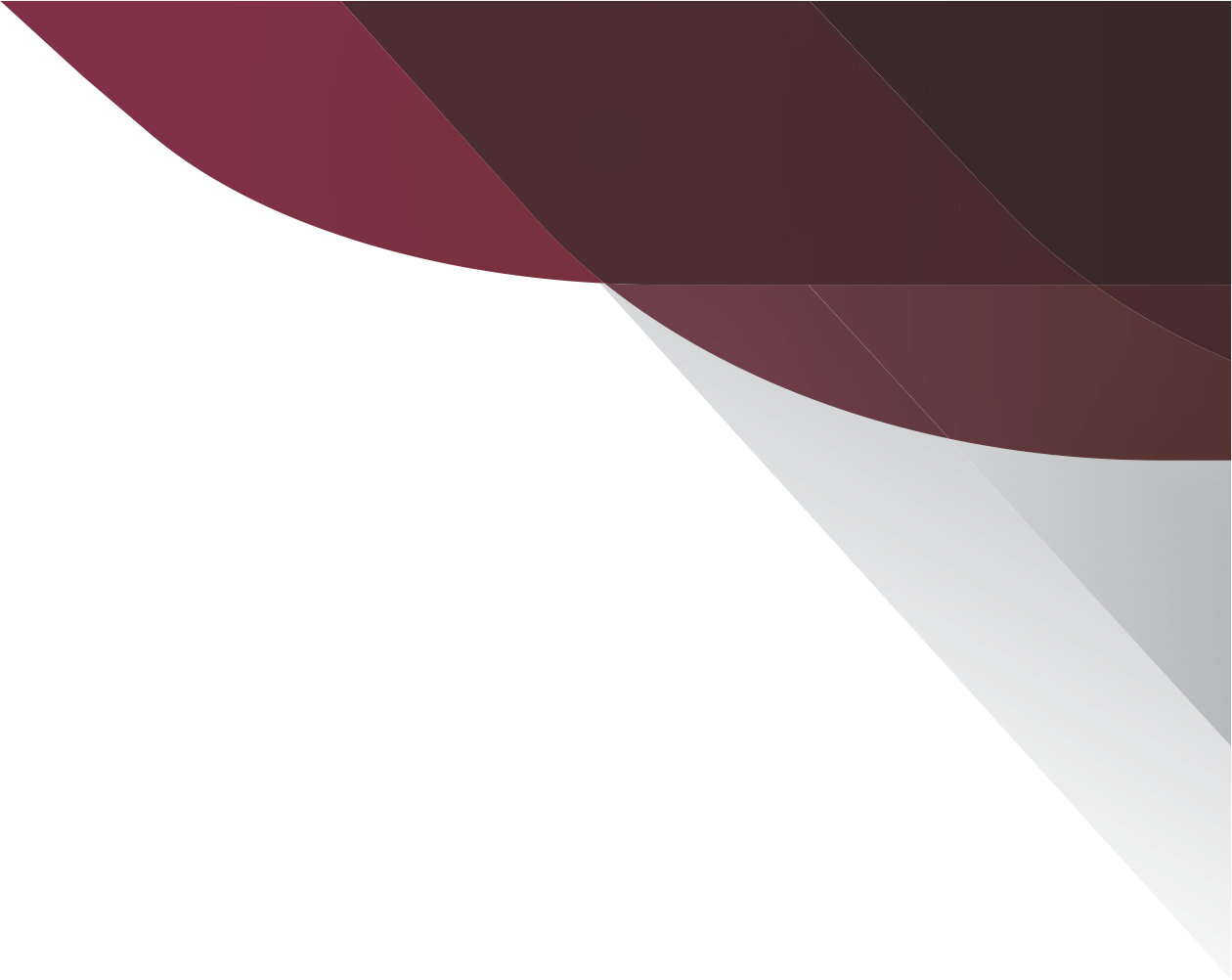 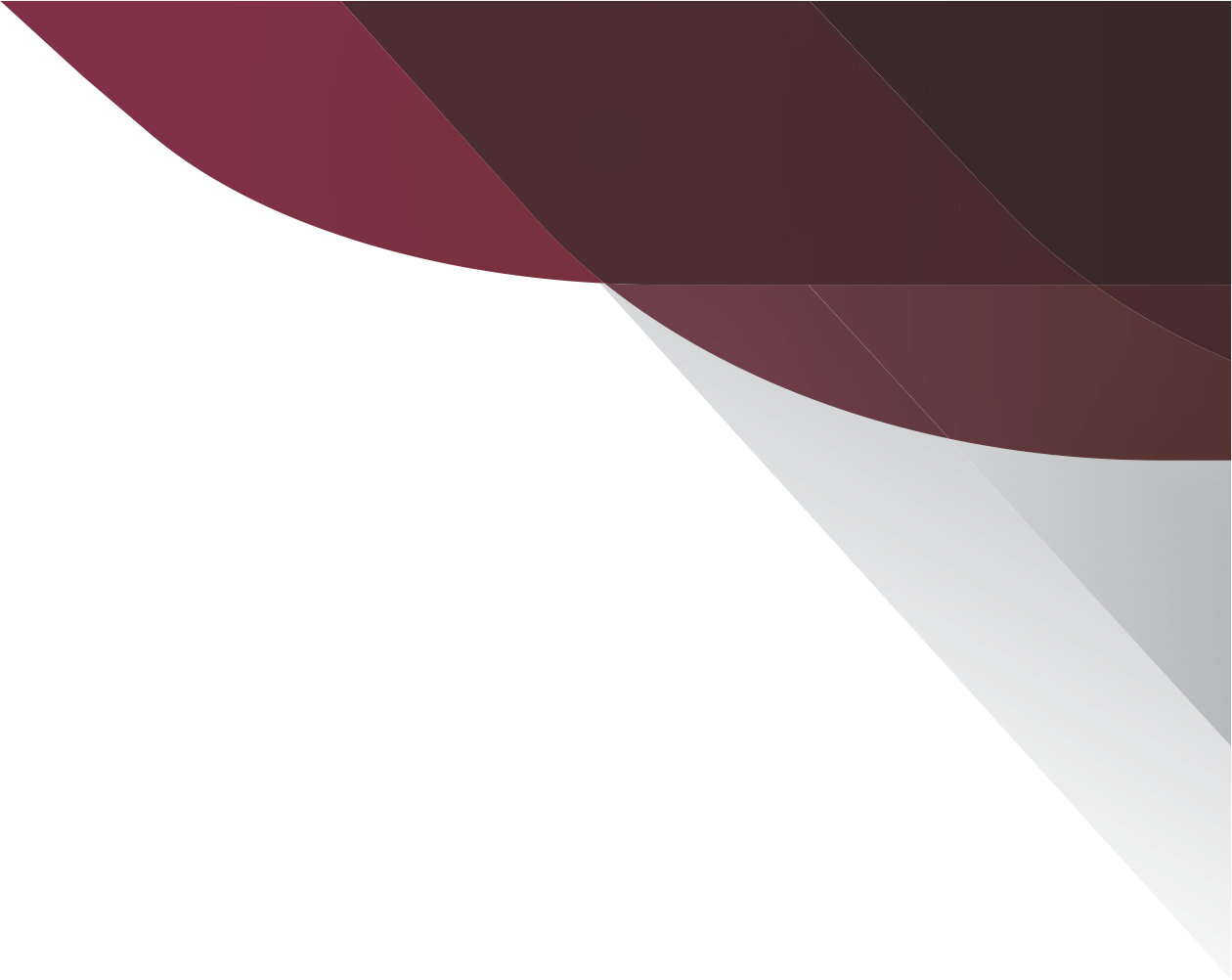 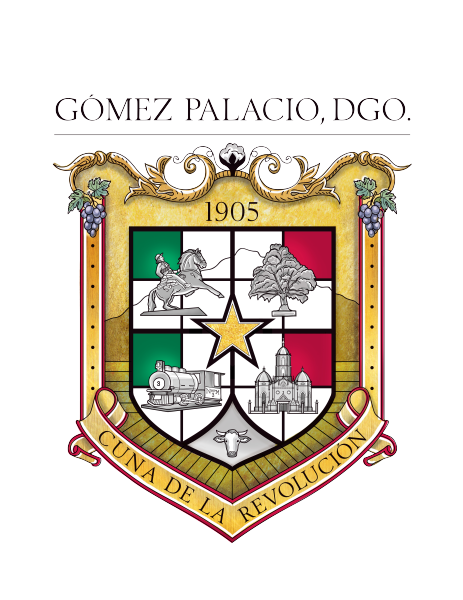 RESULTADOS POR UGA
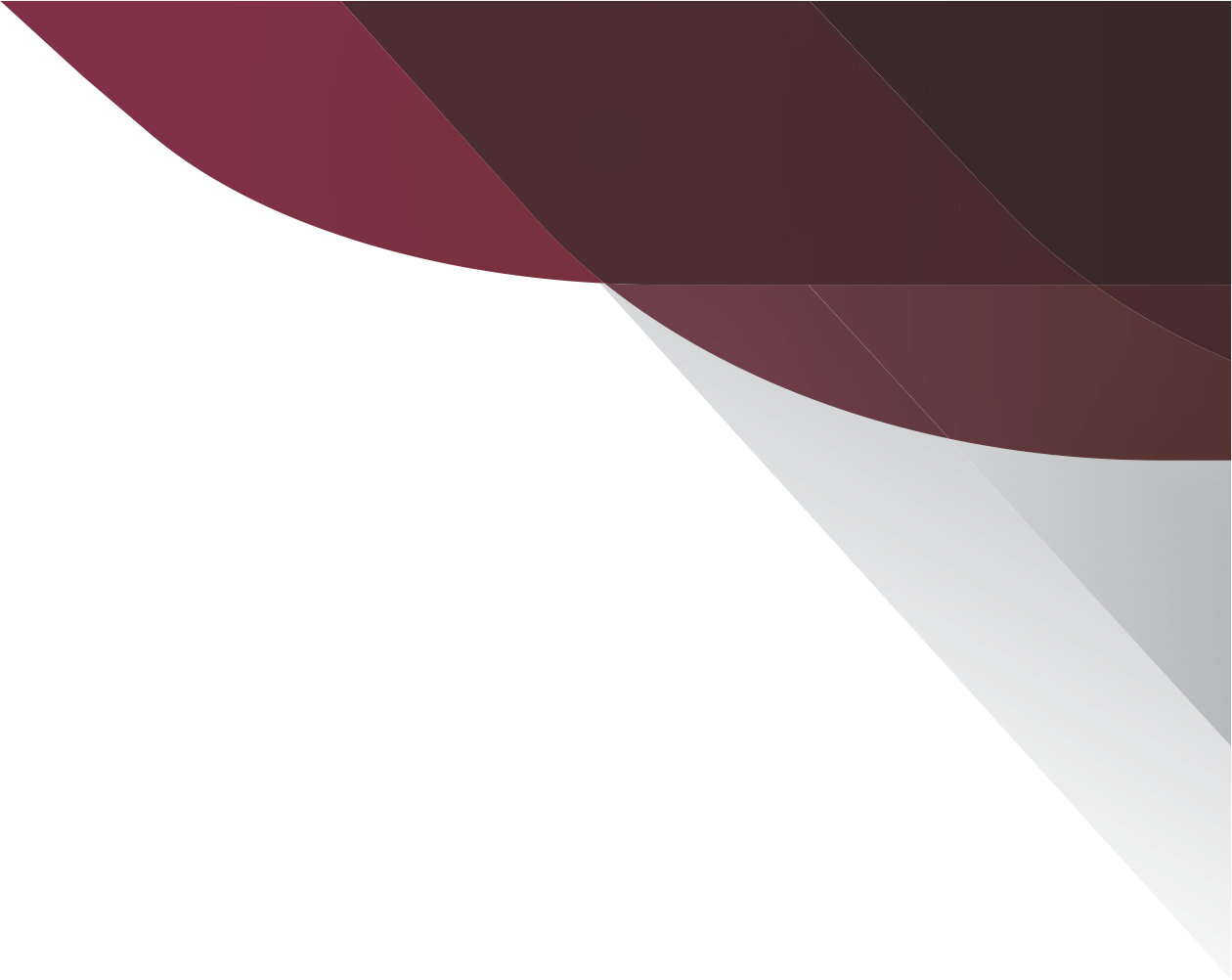 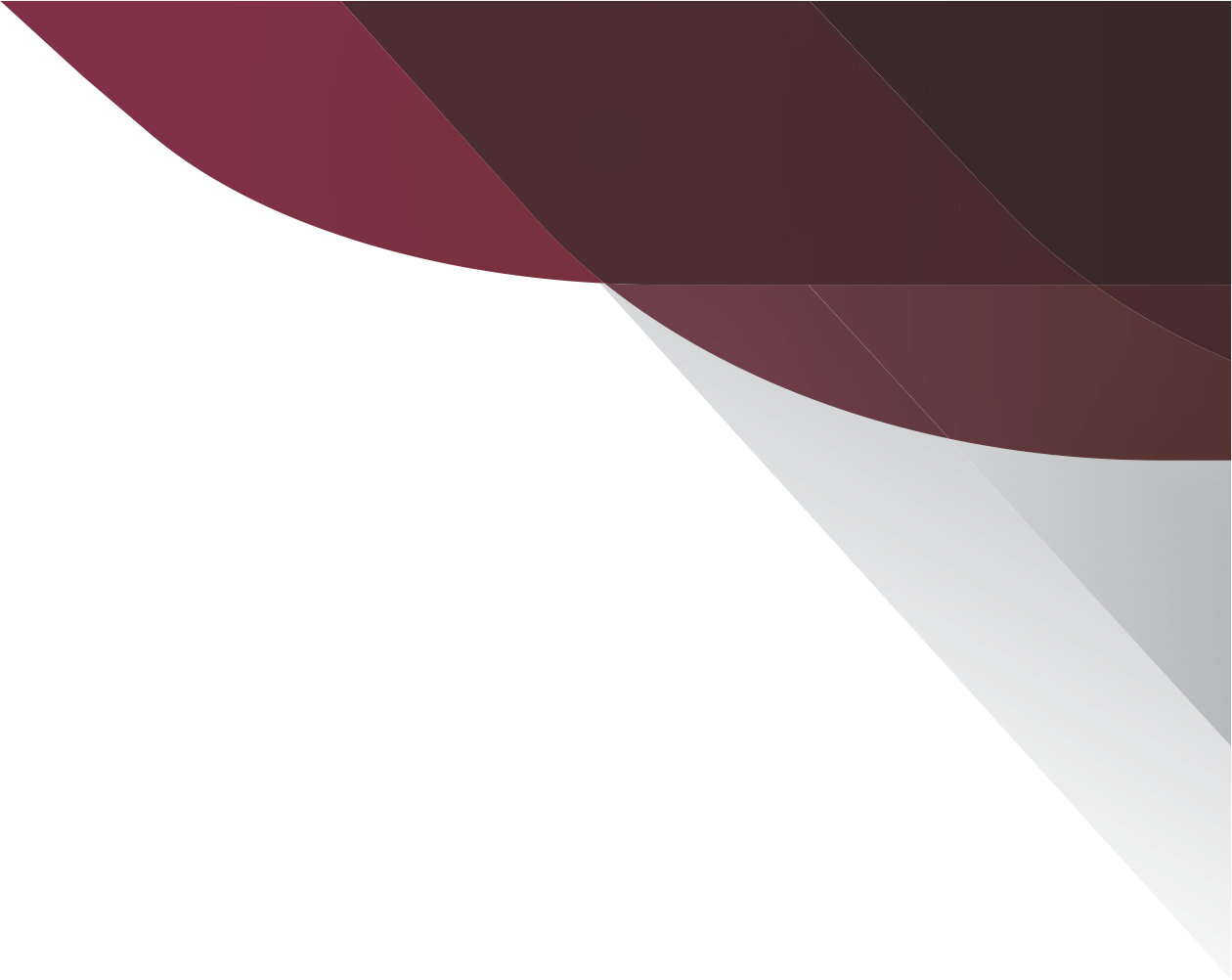 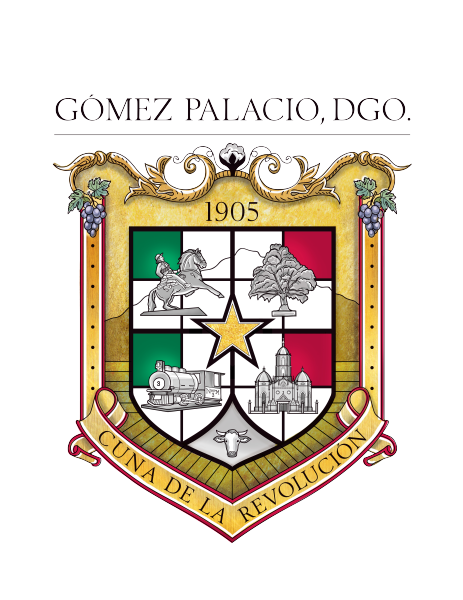 RESULTADOS POR UGA
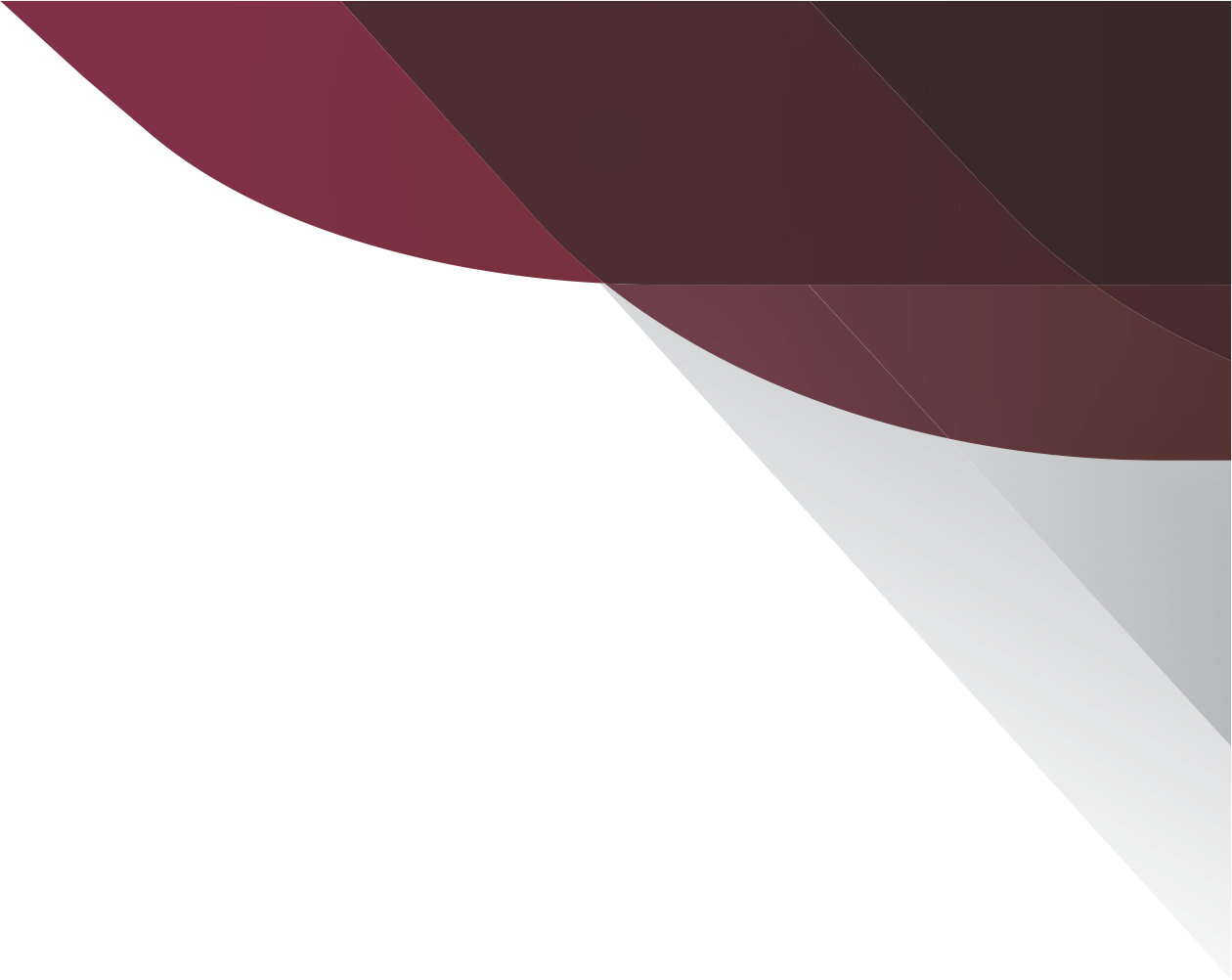 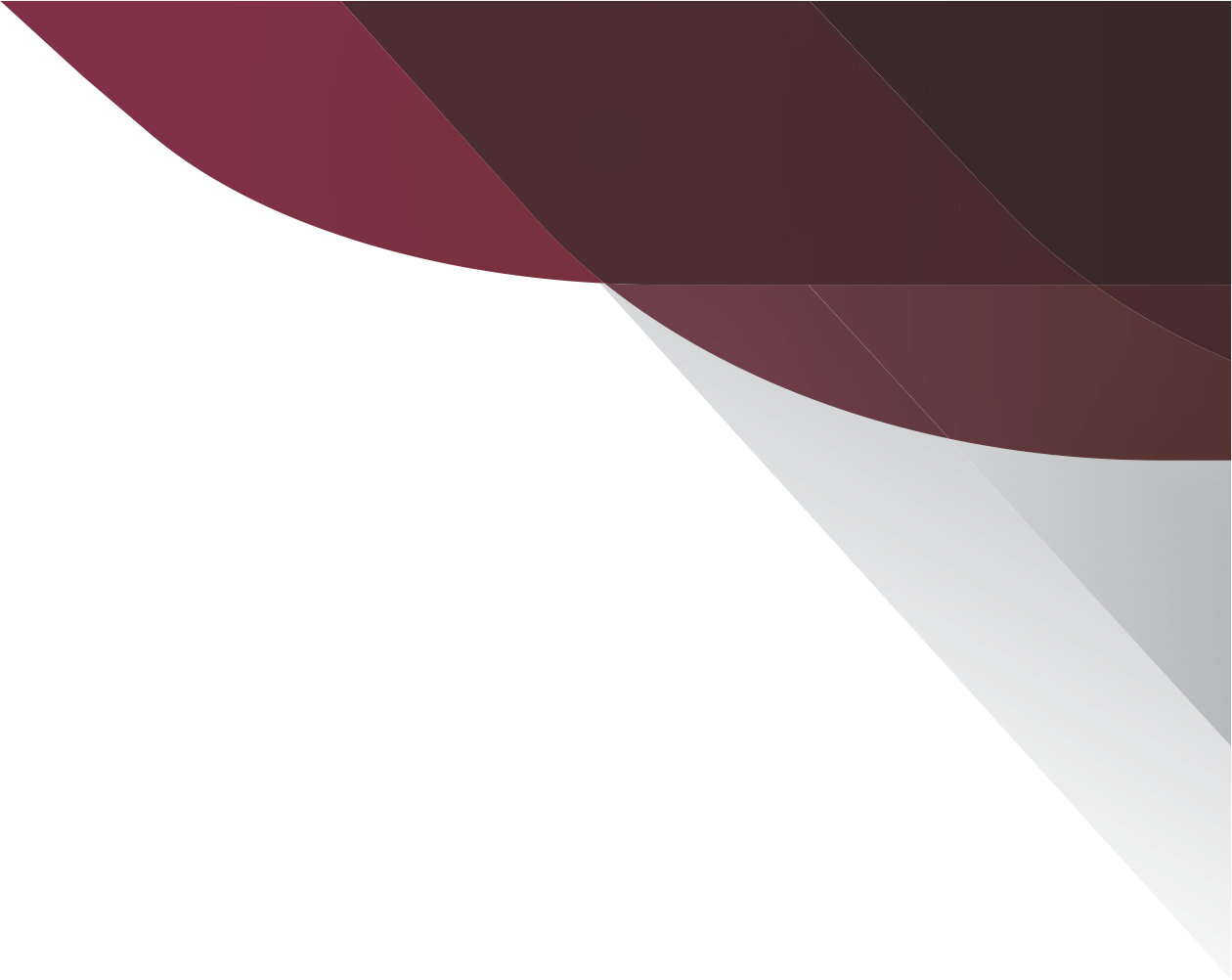 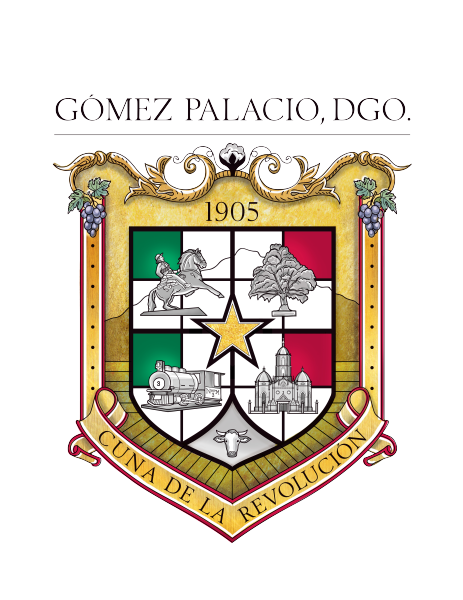 RESULTADOS CUS POR UGA
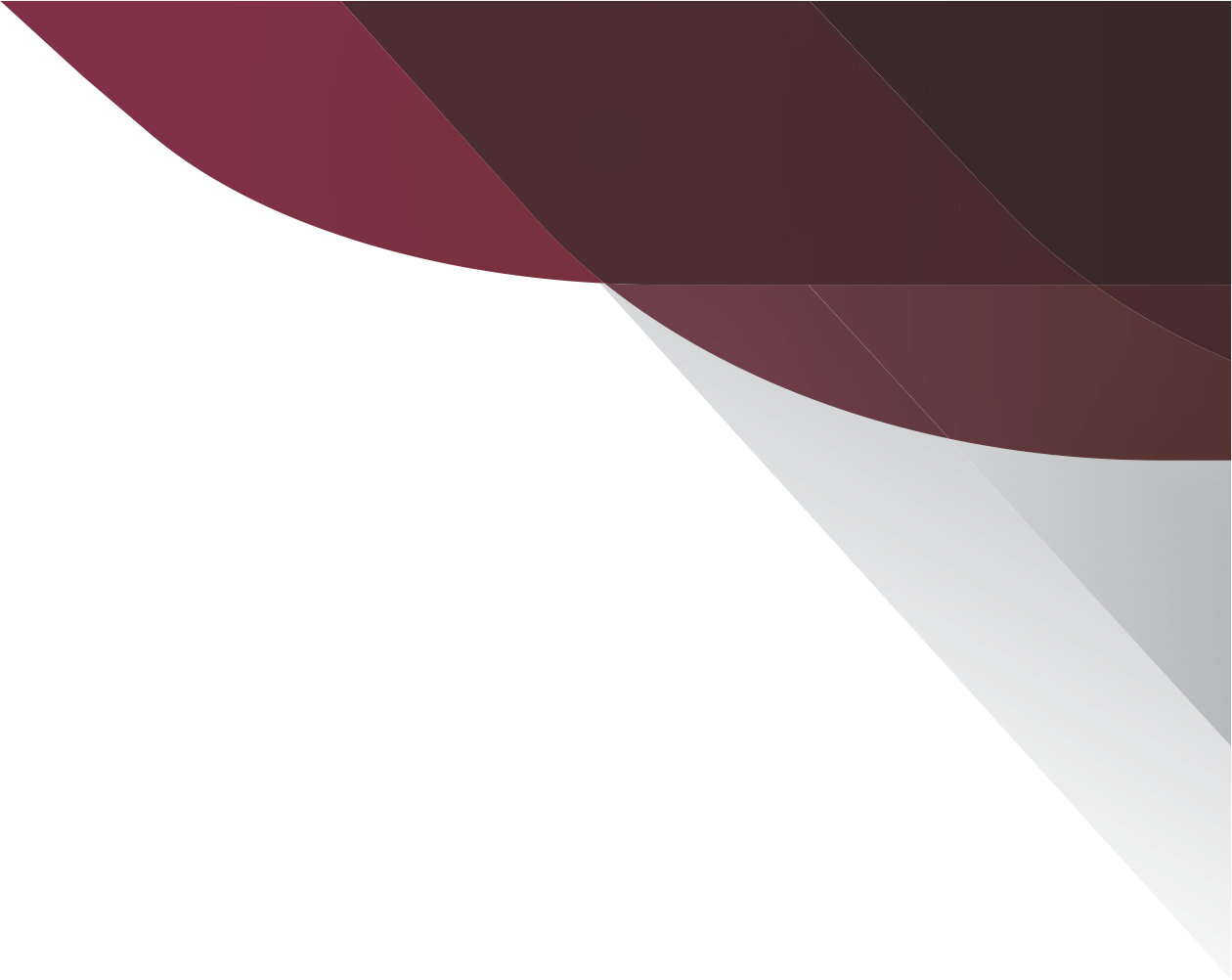 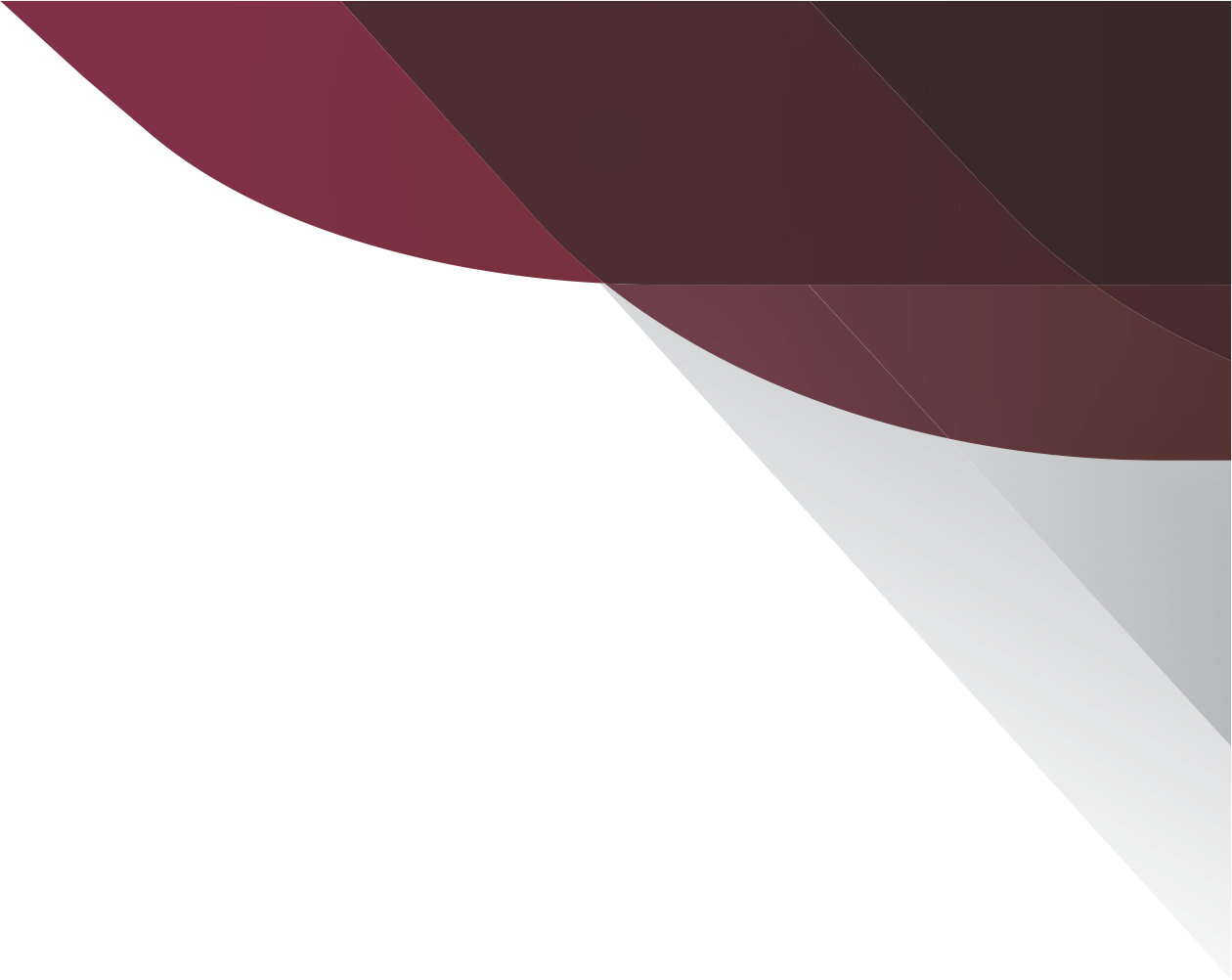 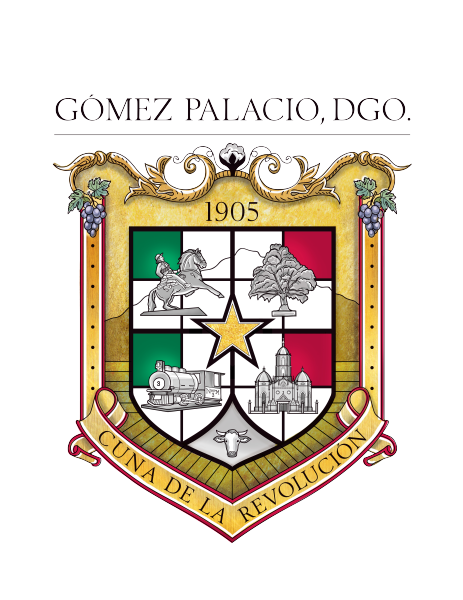 RESULTADOS POR UGA
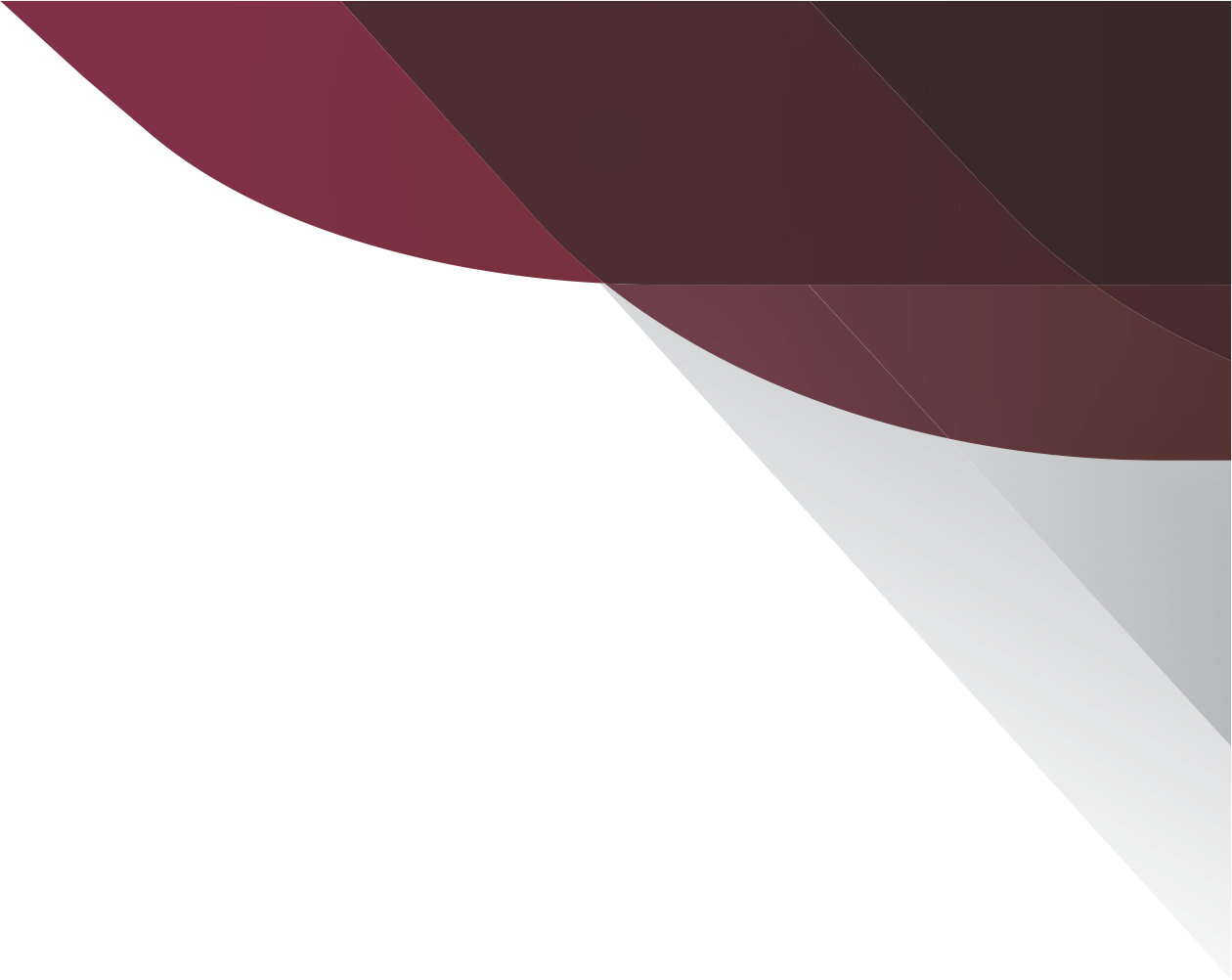 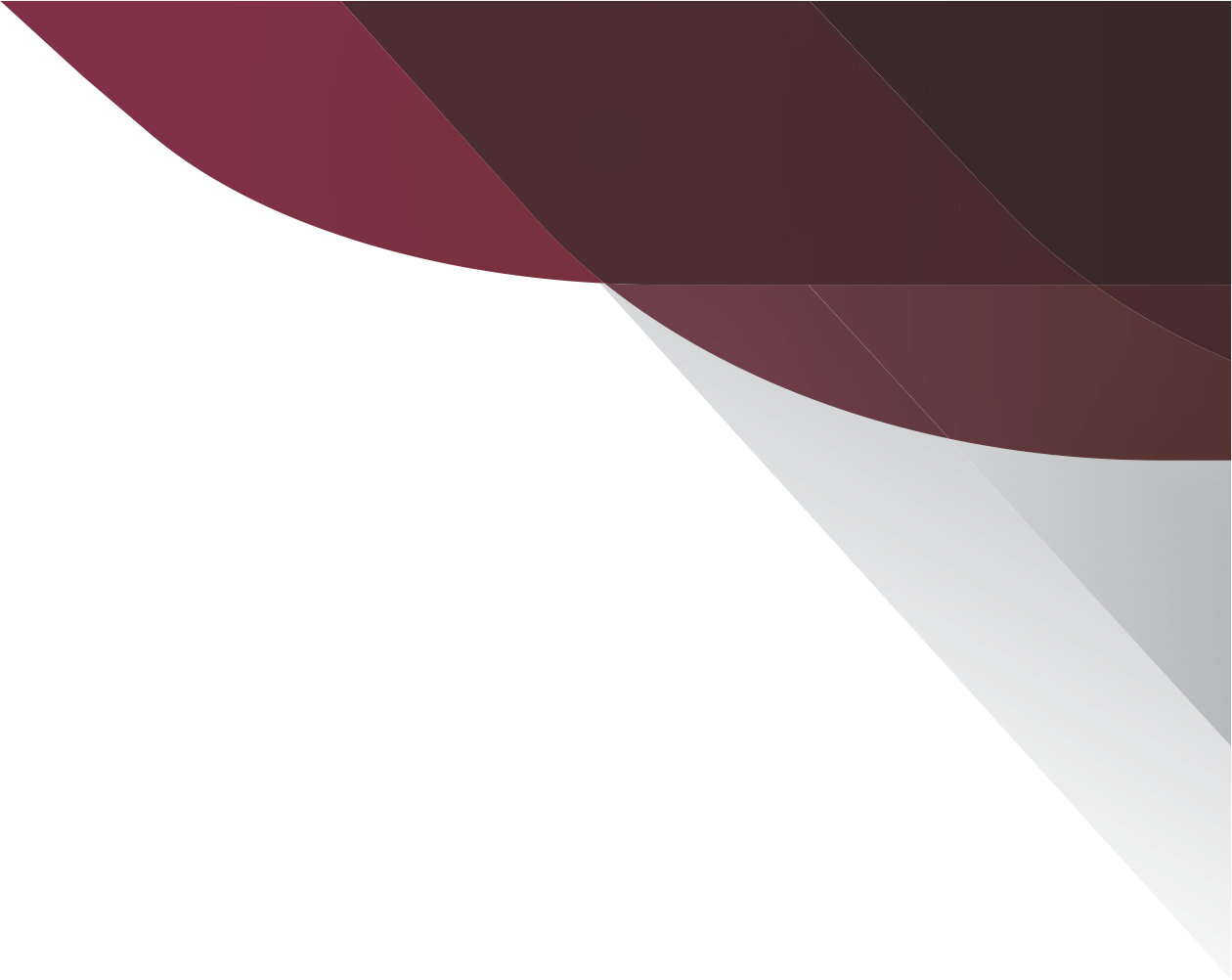 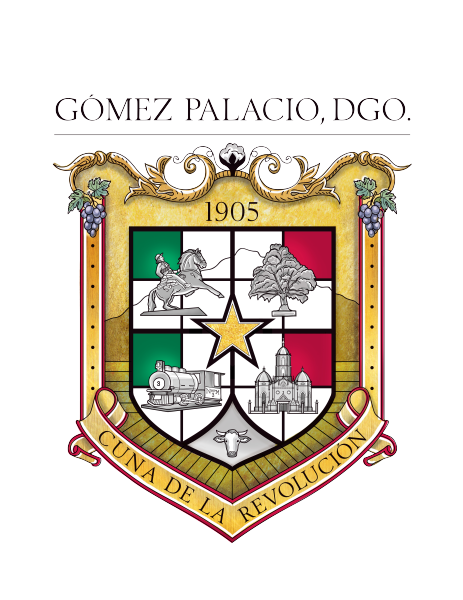 CONCLUSIONES
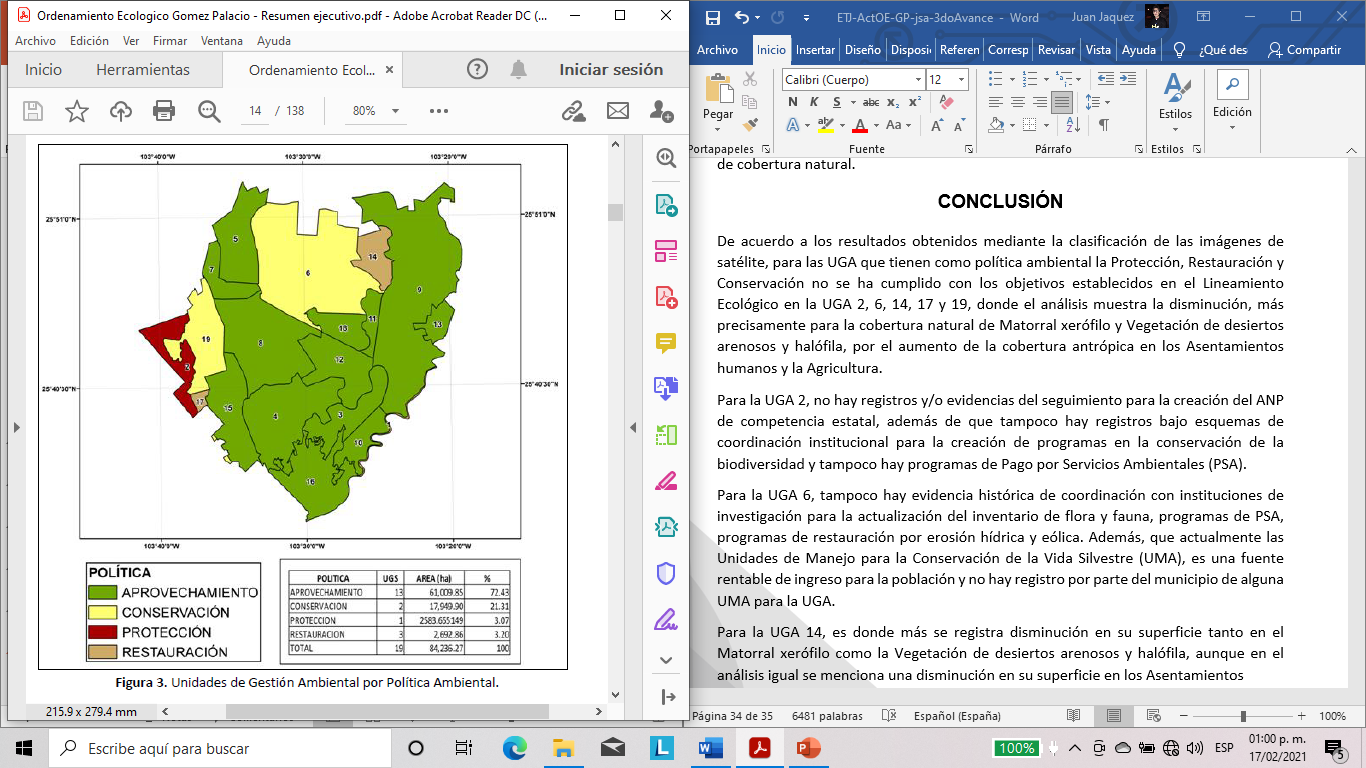 No se ha cumplido con los Lineamientos Ecológicos de las UGA 1, 2 , 6, 14, 17 y 19.
Existe el interés de agregar el sector de aprovechamiento de energía solar (huertos solares).
Existe una actualización del Censo de Población y Vivienda por parte del INEGI, considerando que esta información es de 2010.
Es importante reevaluar la percepción de la problemática ambiental, identificada en la Agenda Ambiental.
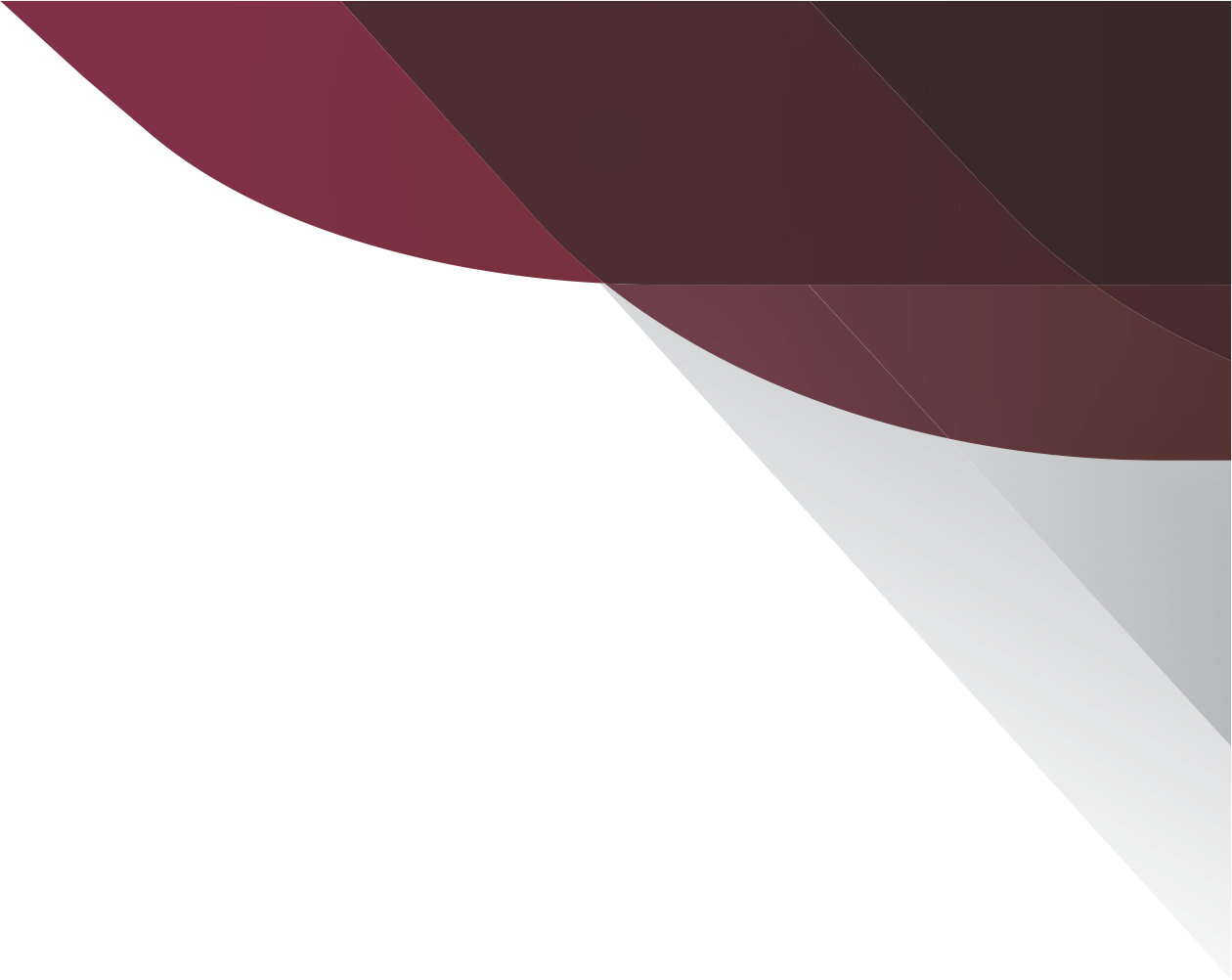 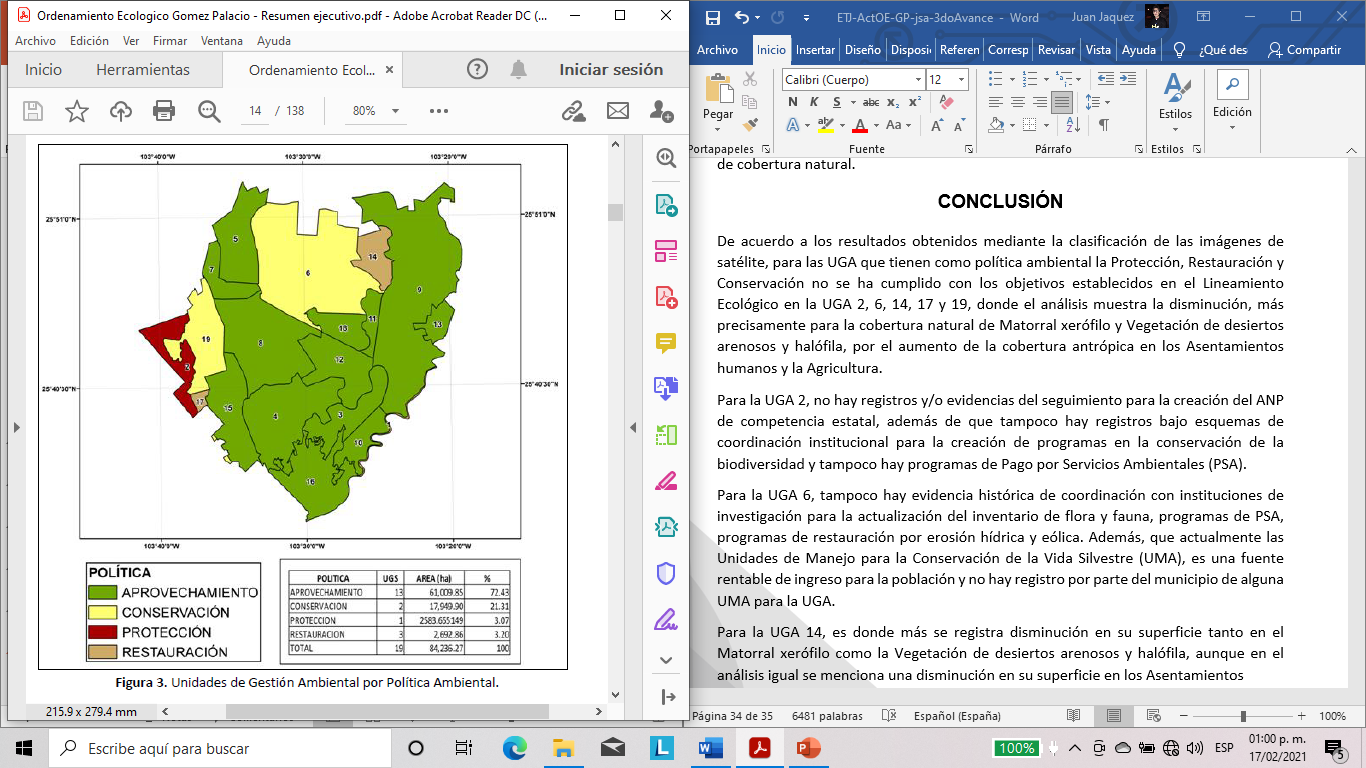